Δεμάτια Νωτιαίου Μυελού
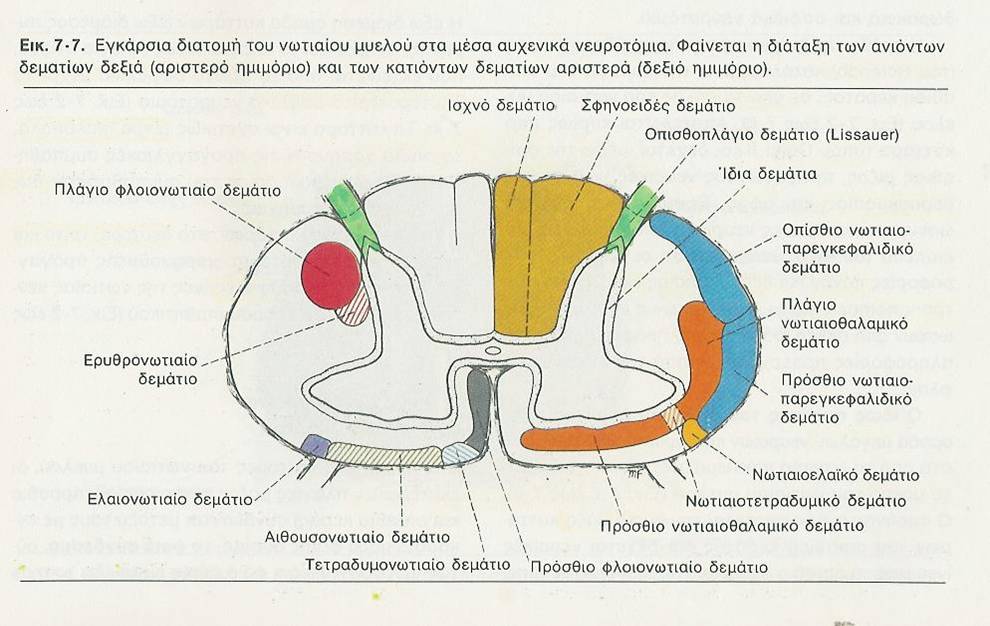 1. Αισθητικά ανιόντα δεμάτια
Δεμάτια που μεταφέρουν μηνύματα προς το κέντρο

 Προς πρόσθια κέρατα
 Προς φλοιό
Προς στέλεχος
Προς Παρεγκεφαλίδα

Συνειδητά και μη συνειδητά

Γενικά περί συνειδητών: 
1. νωτιαία γάγγλια  2.  οπίσθια κέρατα ή ισχνό ή σφηνοειδή πυρήνα προμήκη  3. έσω και νωτιαίο λημνίσκος 4. πυρήνες θαλάμου (οπίσθιοι έξω) 5. έσω κάψα και ακτινωτός στέφανος προς φλοιό

Γενικά περί μη συνειδητών
1. νωτιαία γάγγλια 2. οπίσθια κέρατα, σφηνοειδής και παρασφηνοειδής προμήκη 4. κέντρα παργκεφαλίδας, τετράδυμα, δικτυωτός σχηματισμός κ.ο.κ
Περιφερικοί υποδοχείς ερεθισμάτων

 Από το δέρμα
    (προς την οπίσθια κεντρική έλικα)
Από τους μυς και τους τένοντες
    (προς την Παρεγκεφαλίδα)
Εμμύελες νευρικές ίνες
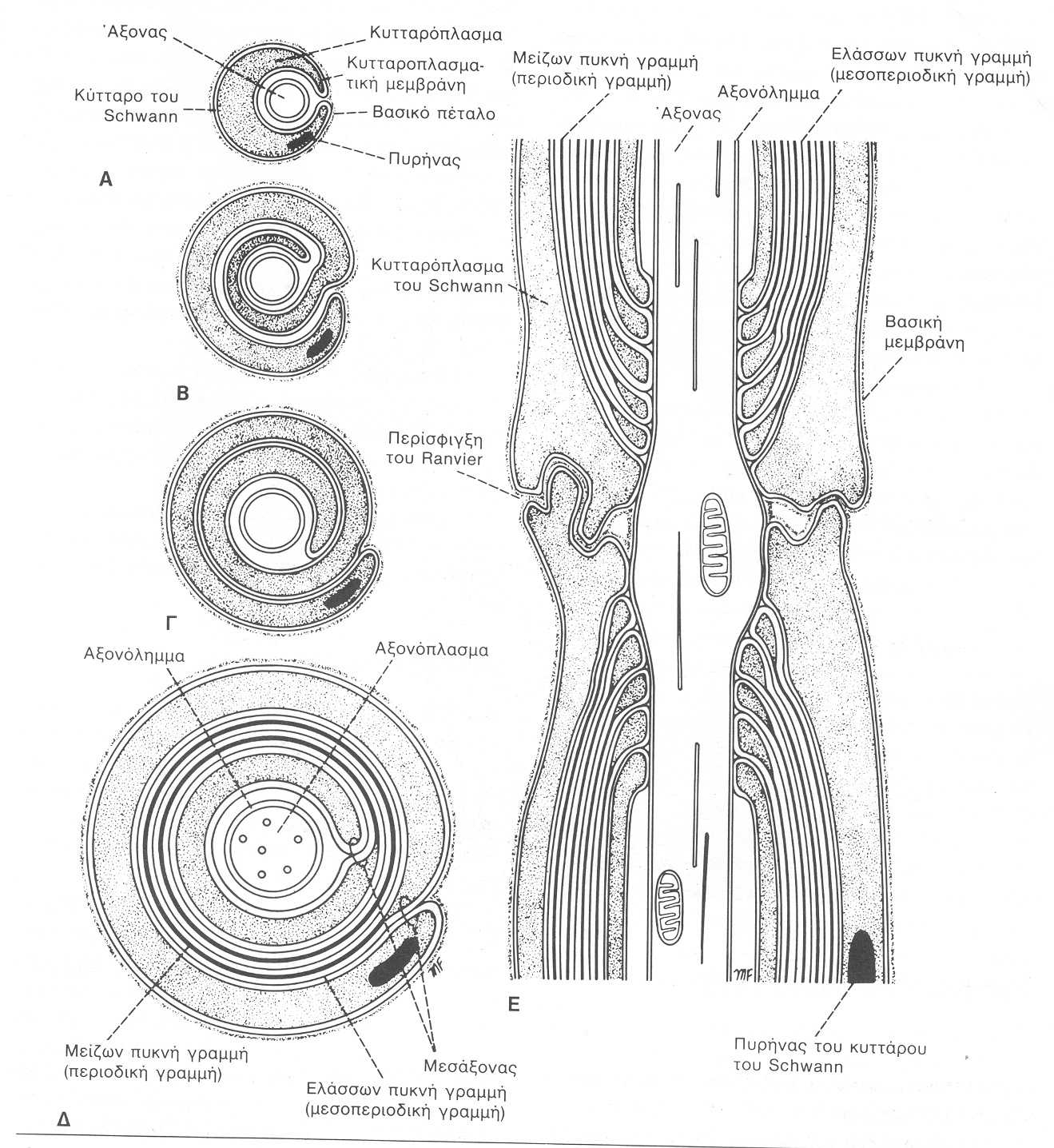 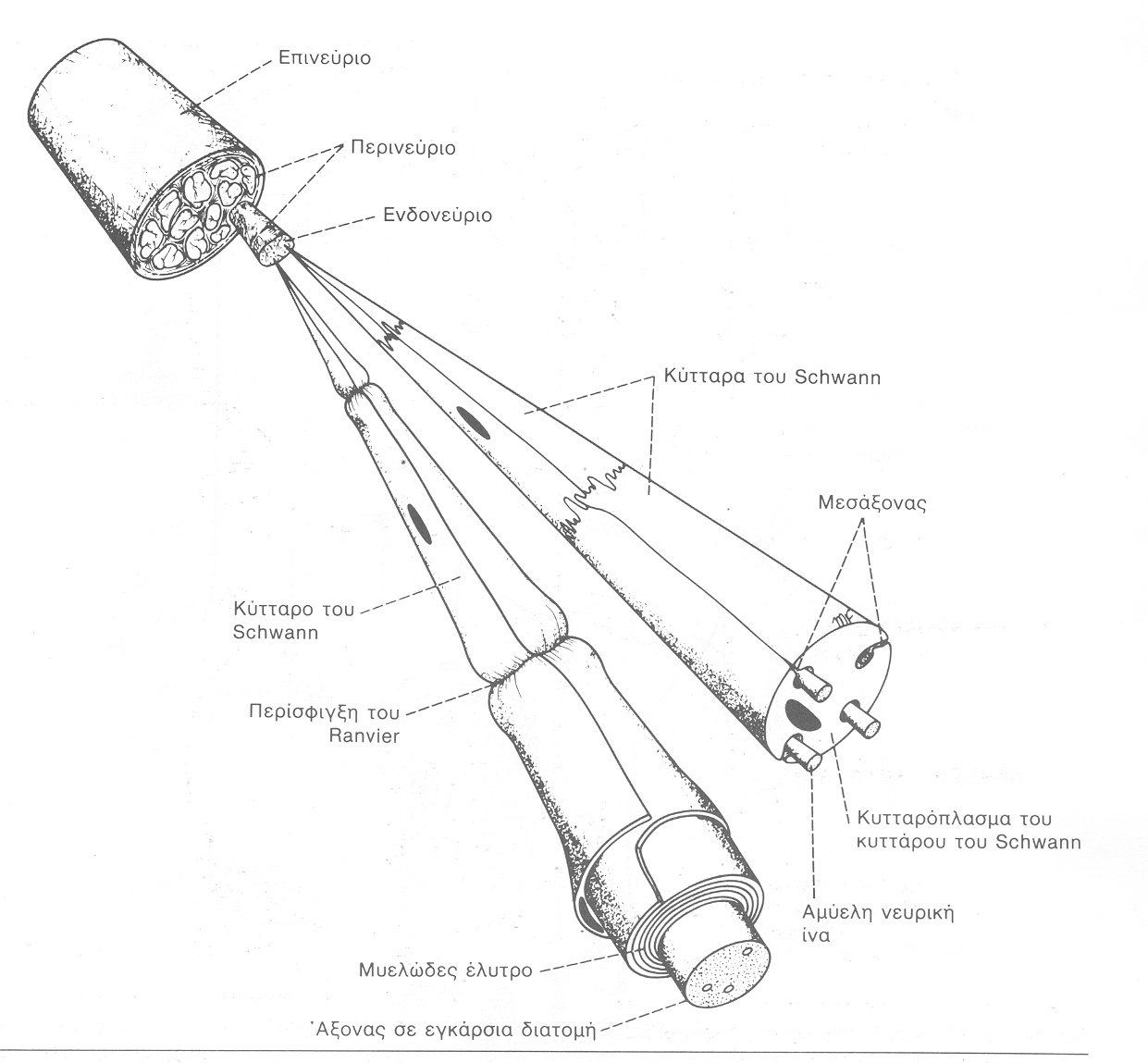 Ελεύθερες νευρικές απολήξεις  (Αίσθηση του πόνου και της θερμοκρασίας)
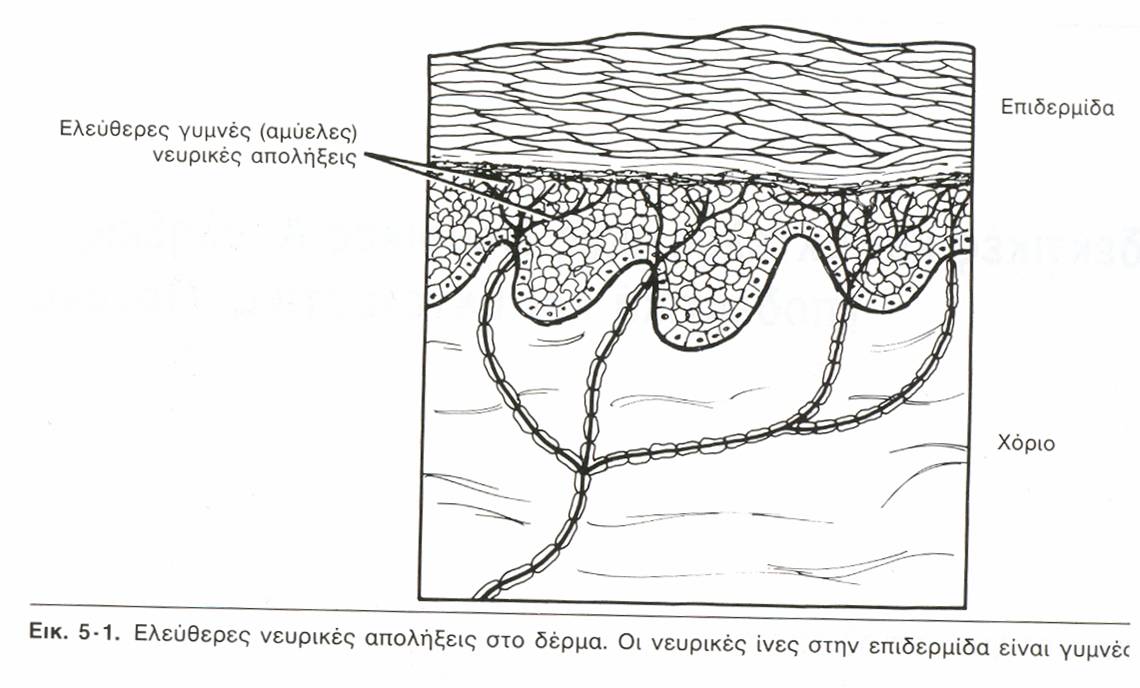 Δίσκοι του Merkel (πίεση, αδρή αφή)
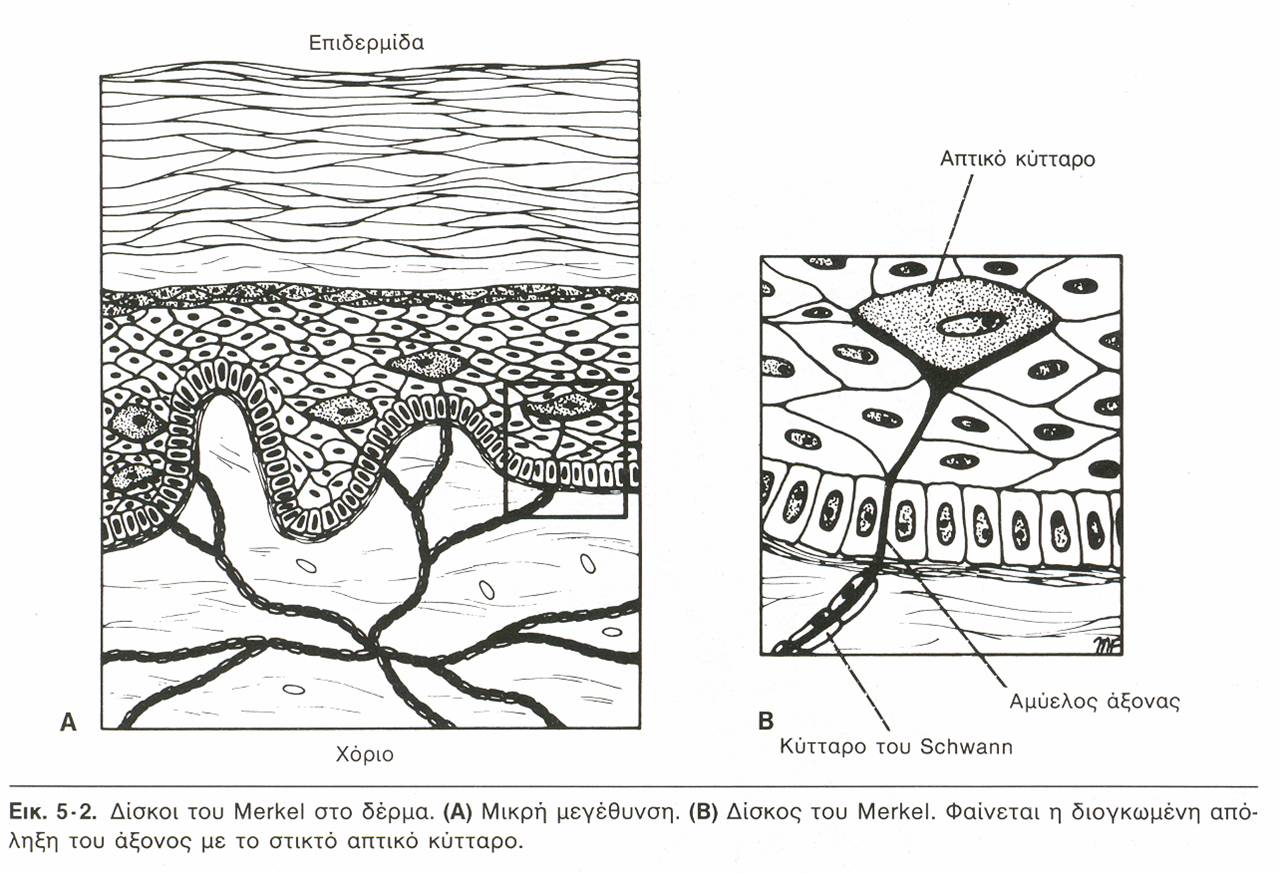 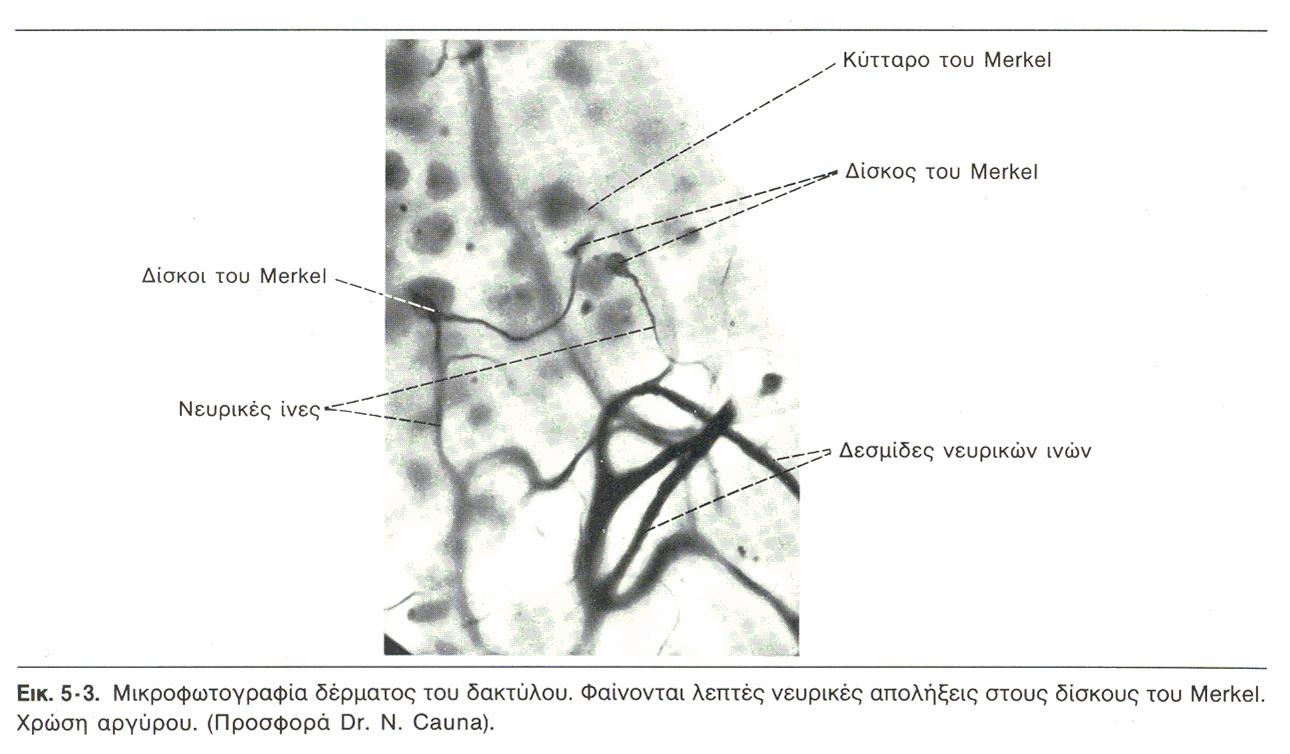 Μικροφωτογραφία δέρματος
Νευρικές απολήξεις τρίχας (Αδρή αφή)
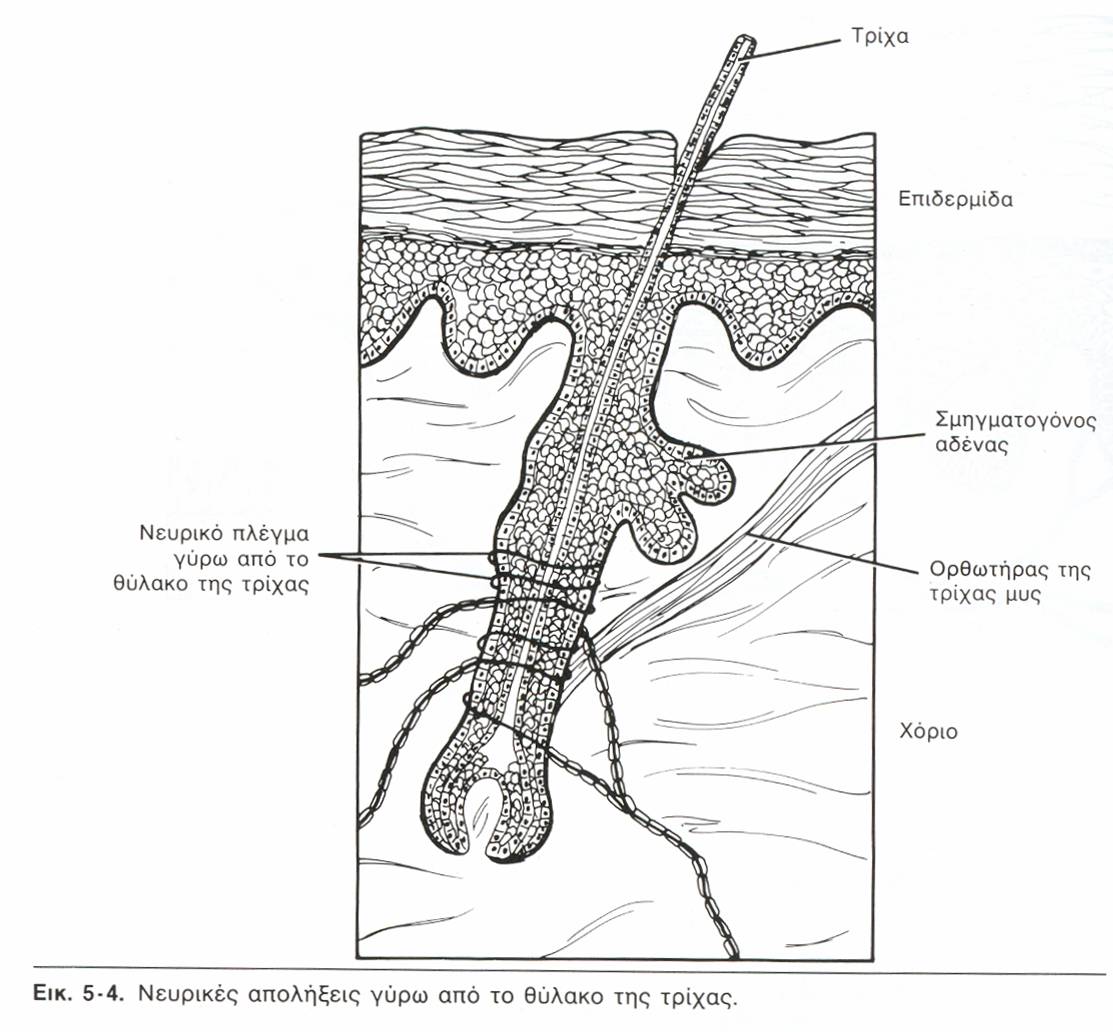 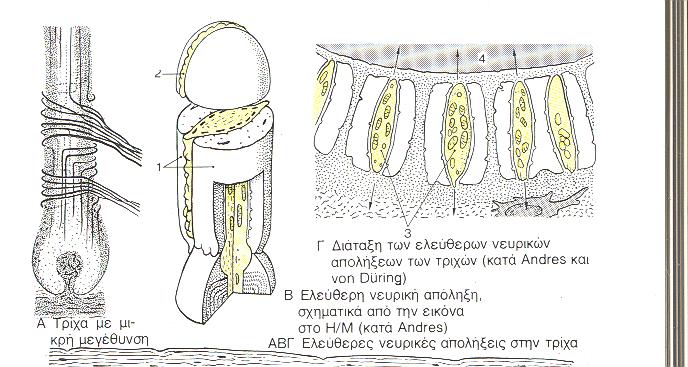 Μικροφωτογραφία νευρ. Ινών τρίχας
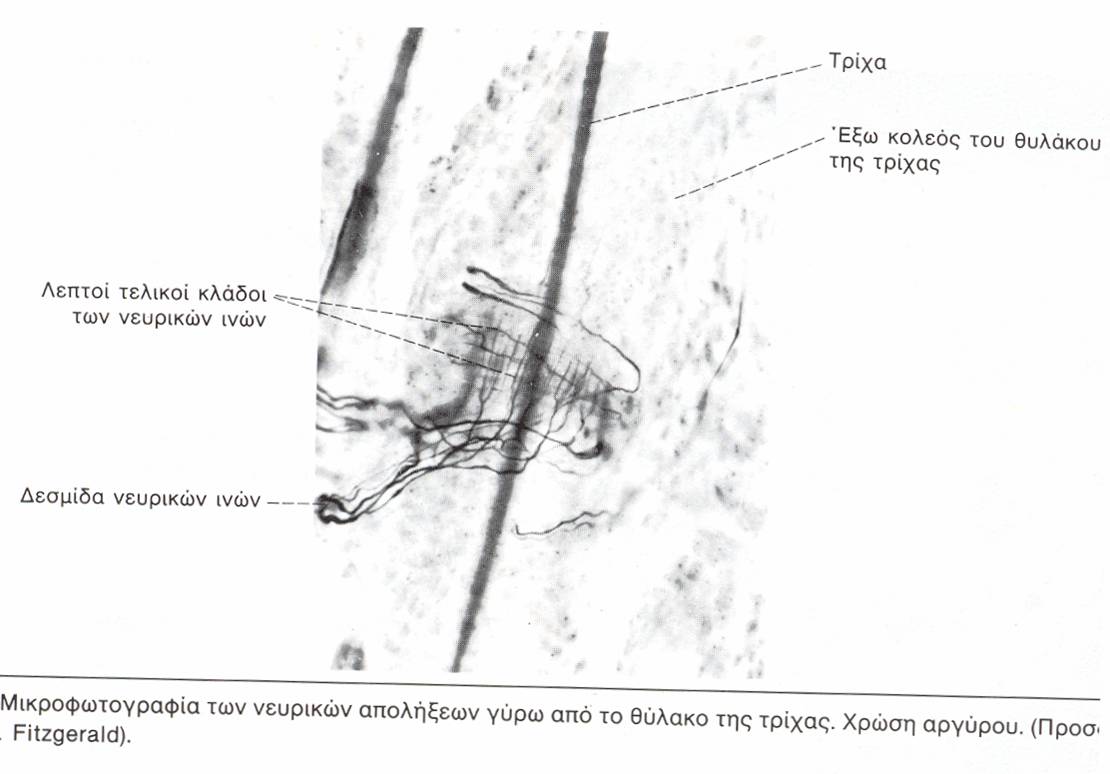 Σωμάτια Meissner  (Επικριτική ή Διακριτική αφή: Διάκριση 2 σημείων)
Σωμάτια Pacini(Αίσθηση δονήσεων)
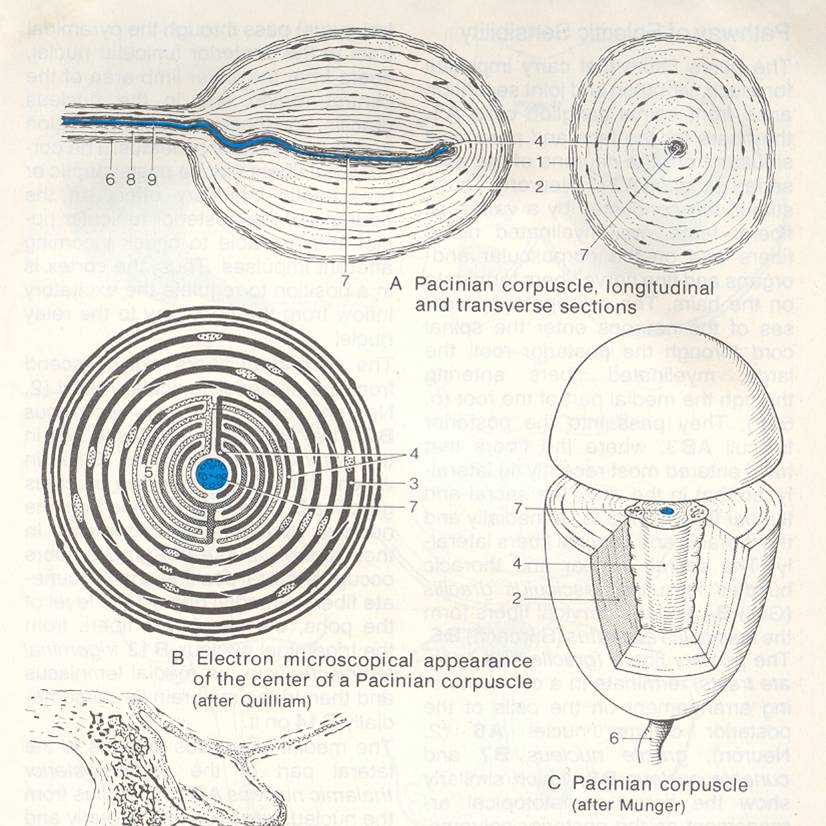 Ruffini end organ: (Διάταση)
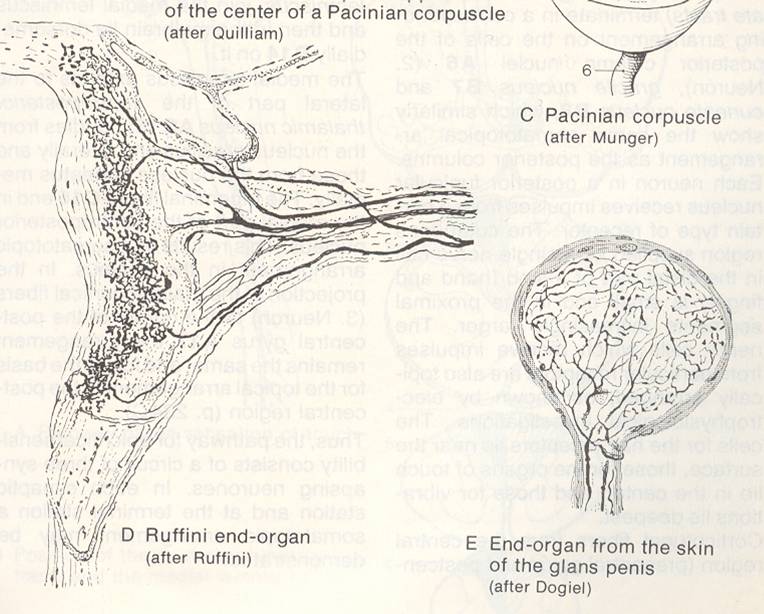 Νευρομυϊκή άτρακτος
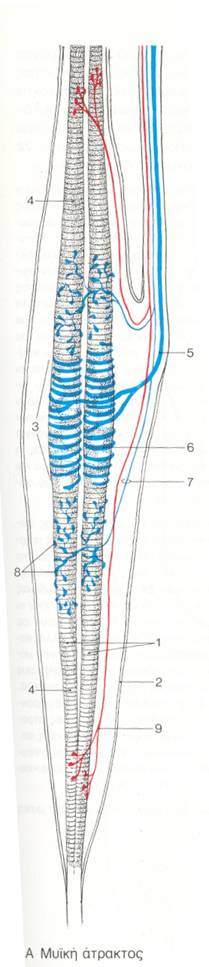 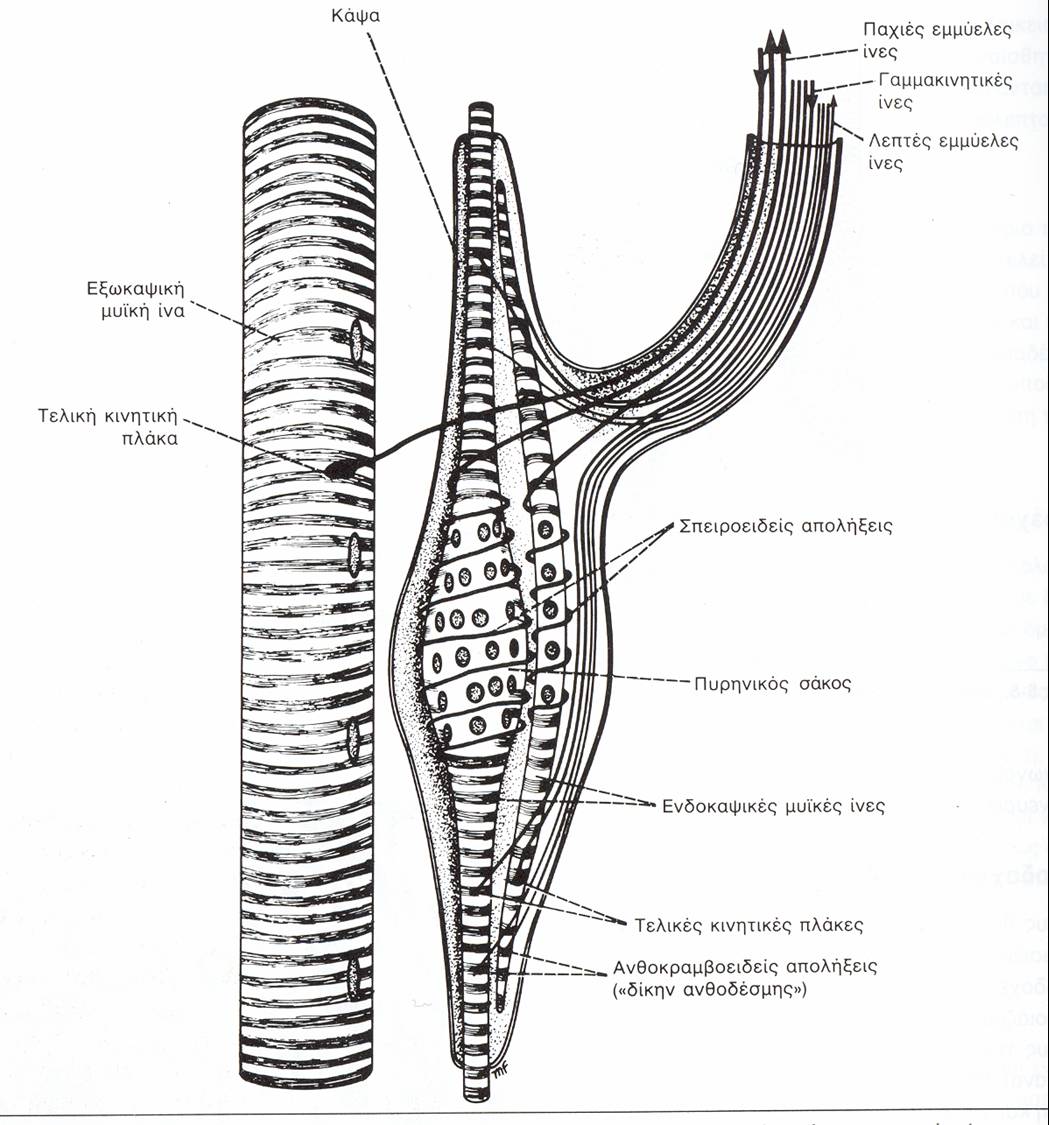 Νευροτενόντιο όργανο του Golgi
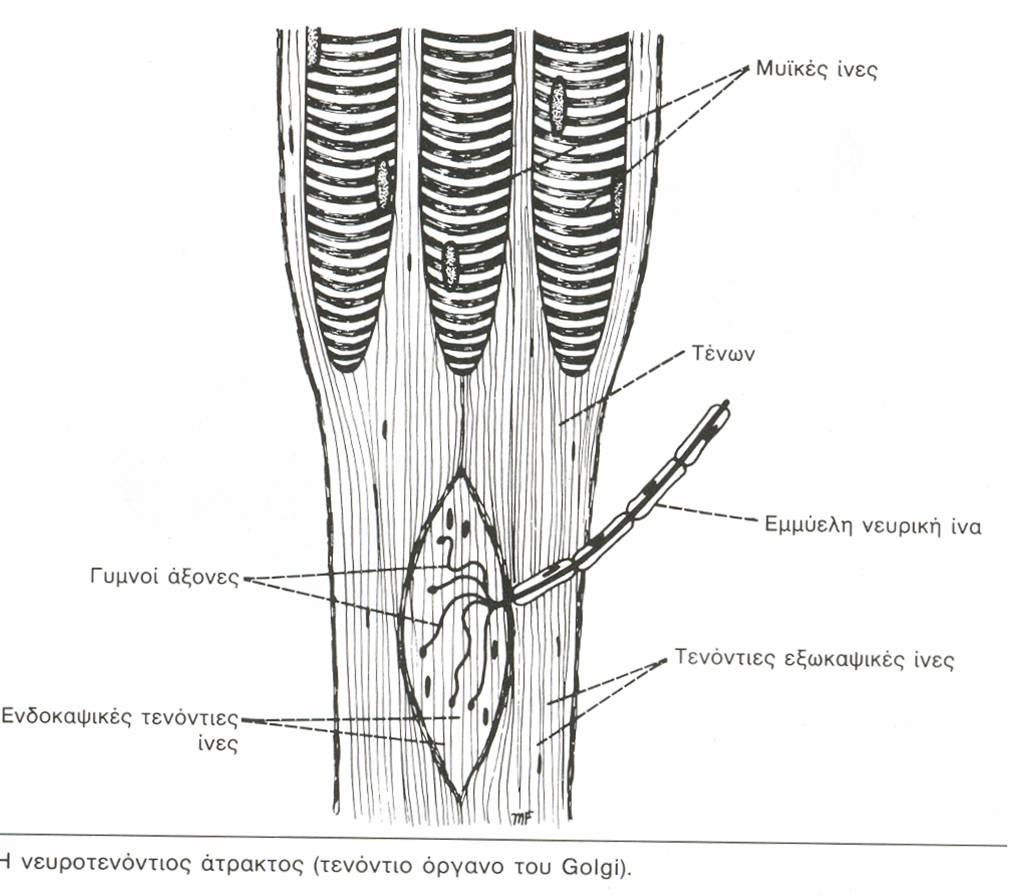 Απλοποιημένη αισθητικότητα
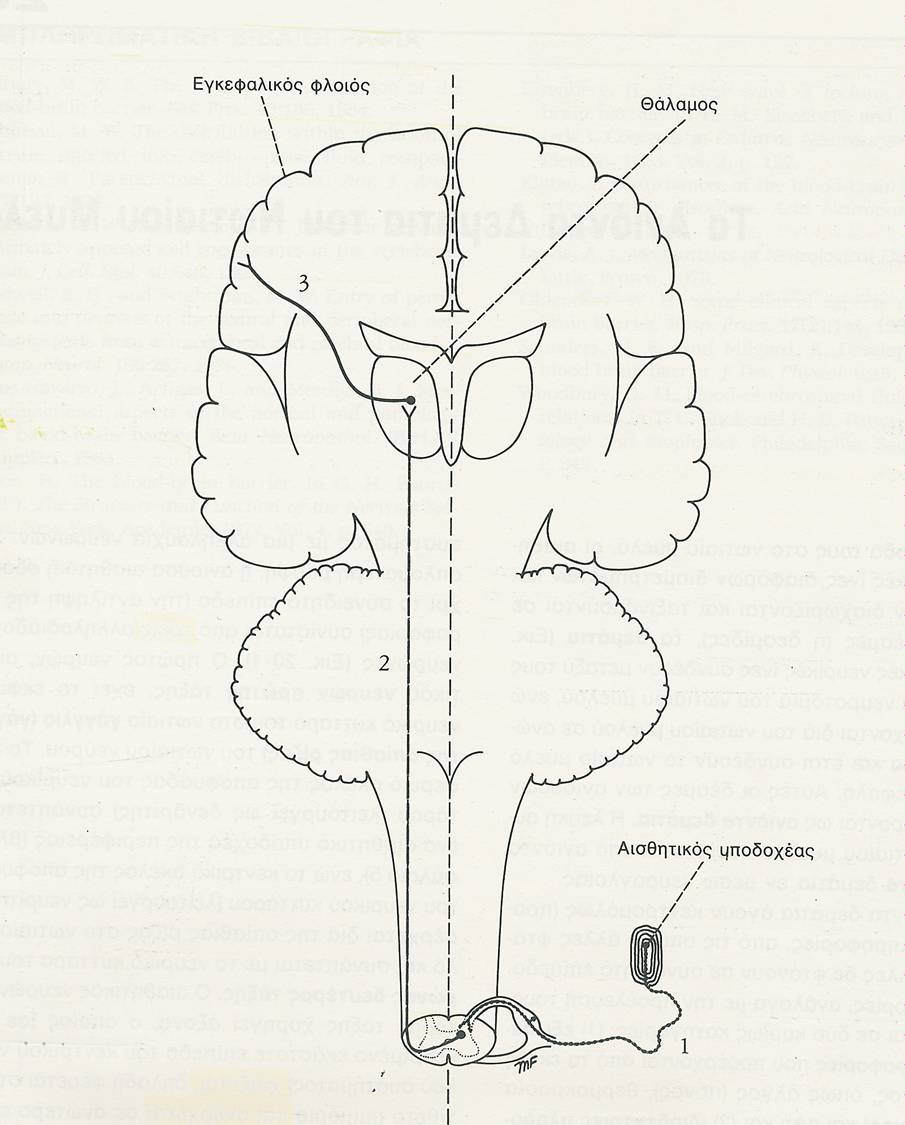 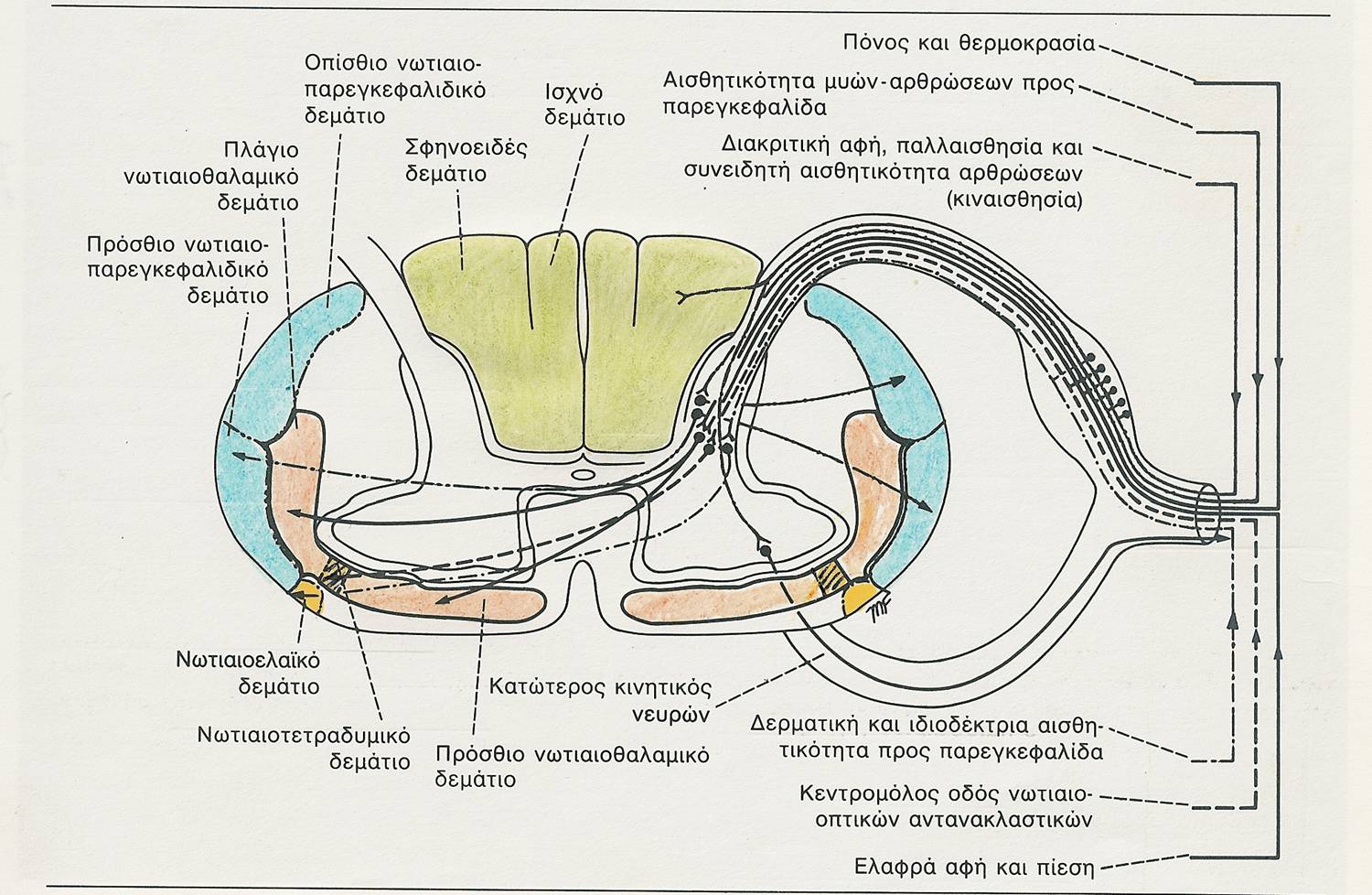 1. Συνειδητή  αδρά αφή και ελαφρά πίεση

ΠΡΟΣΘΙΟ ΝΩΤΙΑΙΘΑΛΑΜΙΚΟ ΔΕΜΑΤΙΟ (Χιασμός και επικοινωνία)

2. Συνειδητή γενική αισθητικότητα πόνου και θερμοκρασίας

ΠΛΑΓΙΟΝΩΤΙΑΙΟΘΑΛΑΜΙΚΟ ΔΕΜΑΤΙΟ (Χιασμός και επικοινωνία)

 Και οι δυο ξεκινούν από νευρώνες των οπίσθιων κεράτων 

 Και οι δυο υπόκεινται σε ρύθμιση (ζώνη  Lissauer, πυρήνας Rolando)
Στoιβάδες (laminae) Νωτιαίου Μυελού
L: Επιχείλια ζώνη (Lissauer)
I: Σπογγώδης ουσία (υψηλό κατώφλι διέγερσης, πολύ βλαπτικά-επώδυνα ερεθίσματα)
II: Πηκτωματώδης ουσία (Rolando)(πόνος, θερμοκρασία)
ΙΙΙ-V: Ίδιος πυρήνας οπ. Κέρατος
             (αδρή αφή-πίεση)
VI: Ραχιαίος πυρήνας (στήλη   του Clarke)(οπ.νωτιαιο-παρεγκεφαλιδικό δεμάτιο)
L
VI
Οδός του πόνου και της θερμοκρασίας
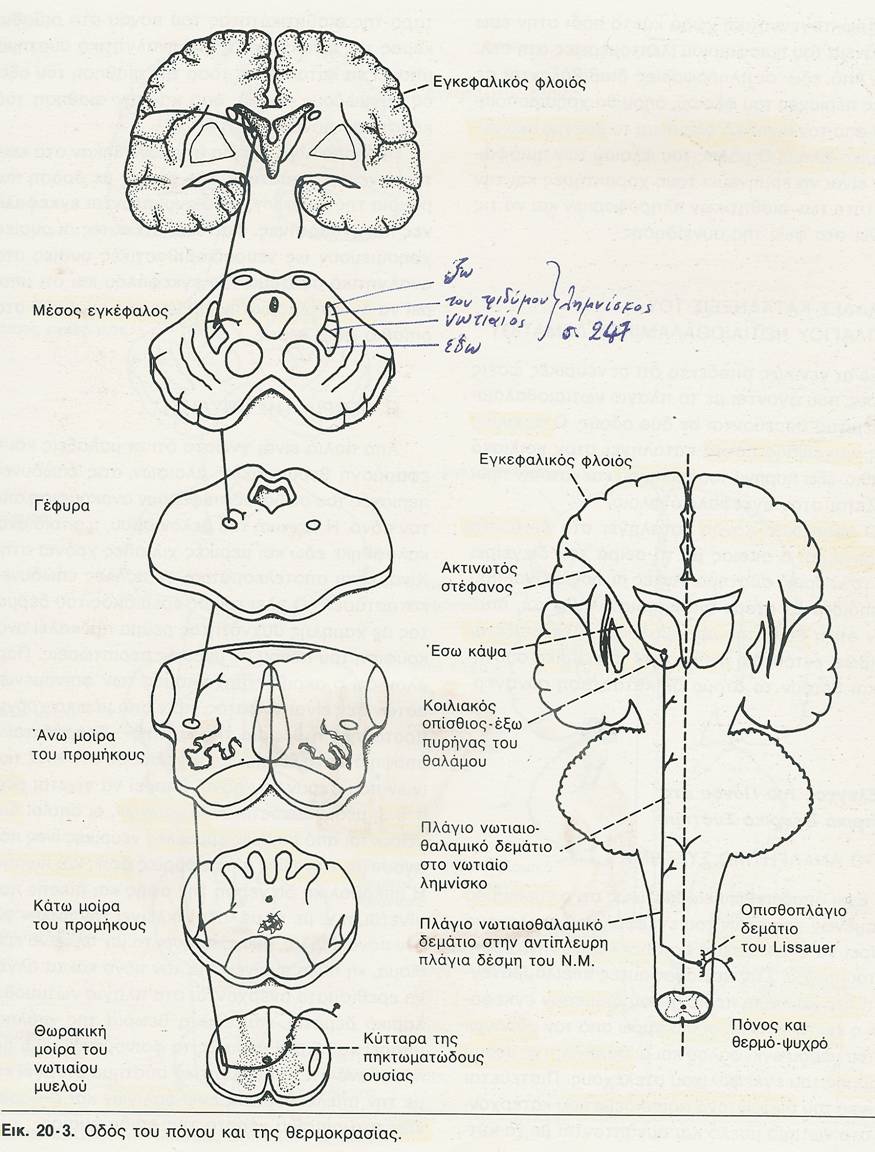 Νωτιαίο γάγγλιο
Σύναψη στο ΝΜ (στήλη Rolando)
Χιασμός στο ΝΜ
Πλάγια δέσμη (πλάγιο νωτιαιοθαλαμικό δεμ.)
Νωτιαίος λημνίσκος (προμήκης)
Συνένωση με τον έσω λημνίσκο (γέφυρα, μέσος εγκ.)
Θάλαμος (κοιλιακός οπίσθιος έξω (και για το V: έσω))
Οδός της αδρής αφής και της πίεσης
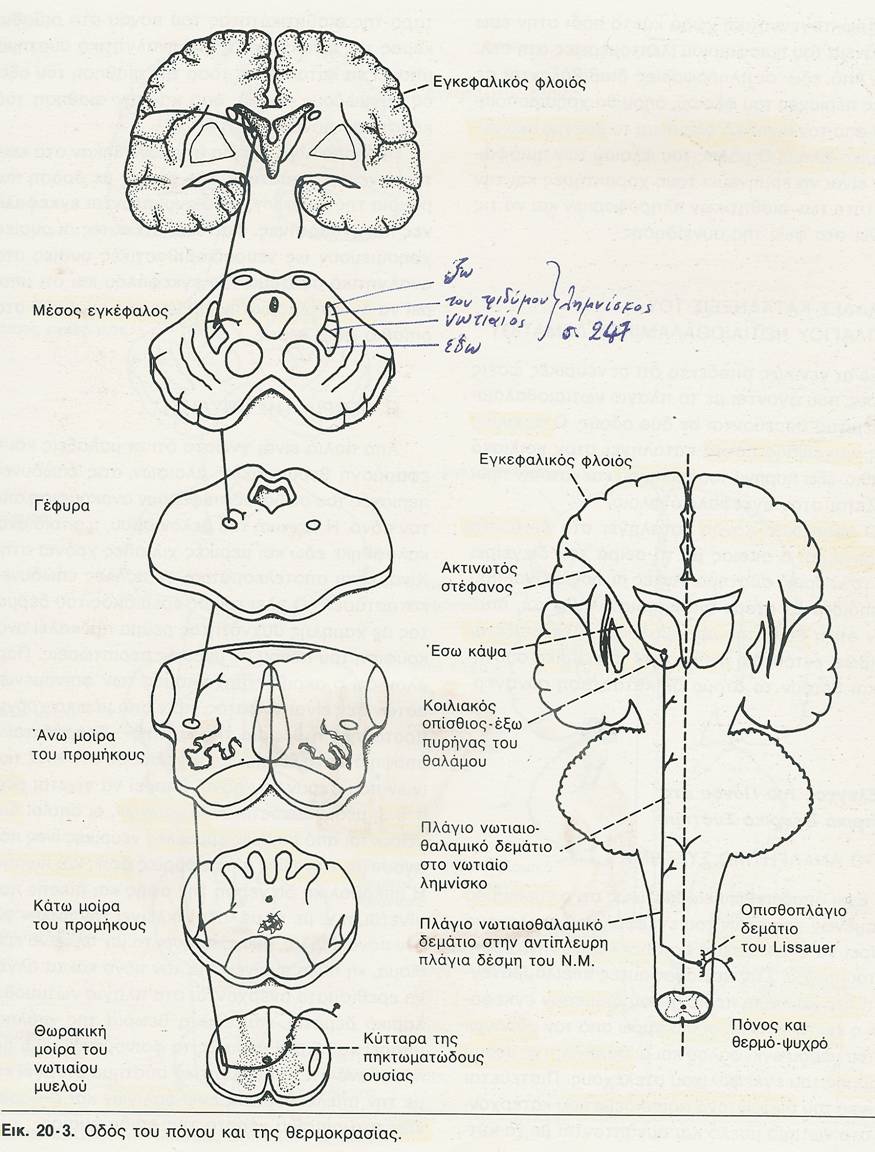 Νωτιαίο γάγγλιο
Σύναψη στο ΝΜ (ίδιος πυρήνας, lamina ΙΙΙ-V)
Χιασμός στο ΝΜ
Πρόσθια δέσμη (πρόσθιο νωτιαιοθαλαμικό δεμ.)
Νωτιαίος λημνίσκος (προμήκης)
Συνένωση με τον έσω λημνίσκο (γέφυρα, μέσος εγκέφαλος)
Θάλαμος (κοιλιακός οπίσθιος έξω (και για το V: έσω))
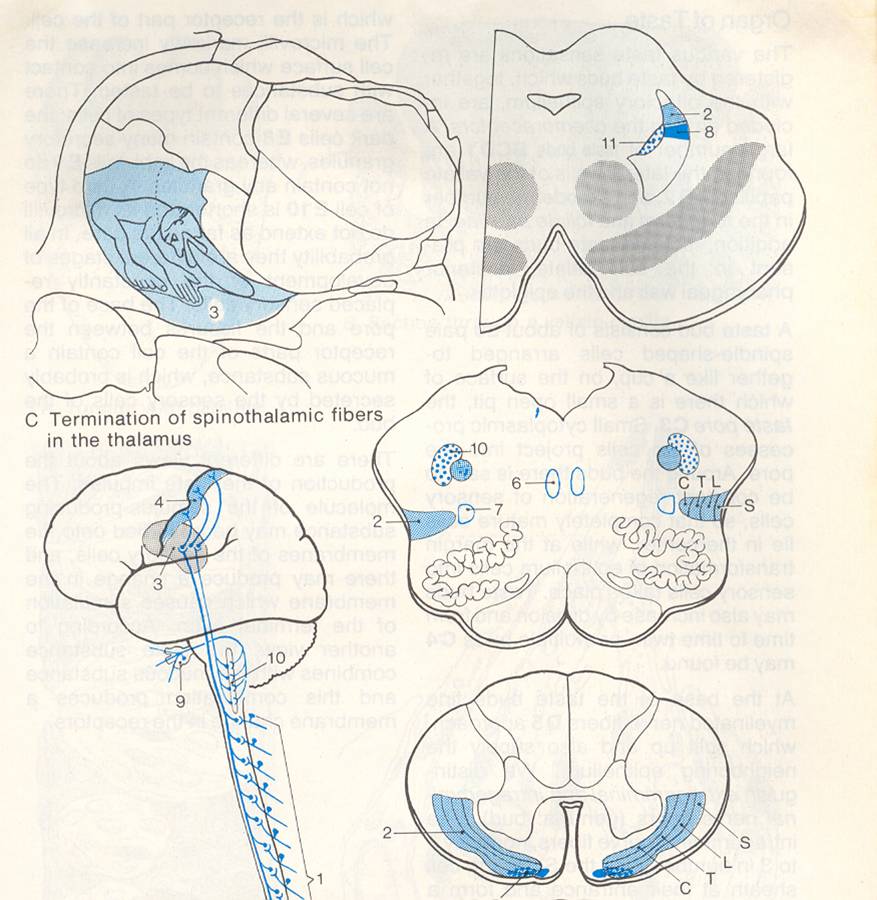 2. Δεμάτιο (πλάγιο νωτιαιοθαλαμικό)
7. Πρόσθιο ΝΘ δεμάτιο
    (αδρή αφή+πίεση)
3. Θάλαμος (οπίσθιος κοιλιακός πυρήνας)
10. Νωτιαίος πυρήνας τριδύμου (V)
11. Λημνίσκος του V
3. Συνειδητή  βαθύτερη αισθητικότητα και στερεογνωσία
(ψηλαφητή και διακριτική αισθητικότητα, αίσθηση δονήσεων, ιδιοδεκτική αισθητικότητα)

ΙΣΧΝΟ ΚΑΙ ΣΦΗΝΟΕΙΔΕΣ ΔΕΜΑΤΙΟ (έσω έξω)
Επικριτική αφή-Παλλαισθησία-Κιναισθησία
Ισχνό δεμάτιο Σφηνοειδές δεμάτιο (από ΑΜΣΣ)
Ανέρχονται αχίαστα στην οπίσθια δέσμη
Δεν συνάπτονται στα οπίσθια κέρατα του ΝΜ
Συνάπτονται στους ομώνυμους πυρήνες του προμήκη
Έσω τοξοειδείς ίνες (2ης τάξης νευρώνες) χιάζονται (μεγάλος χιασμός αισθ.οδού)
Προκύπτουν 2 έσω λημνίσκοι
Πορεία μέχρι το θάλαμο 
     (κοιλιακός οπίσθιος έξω πυρ.)
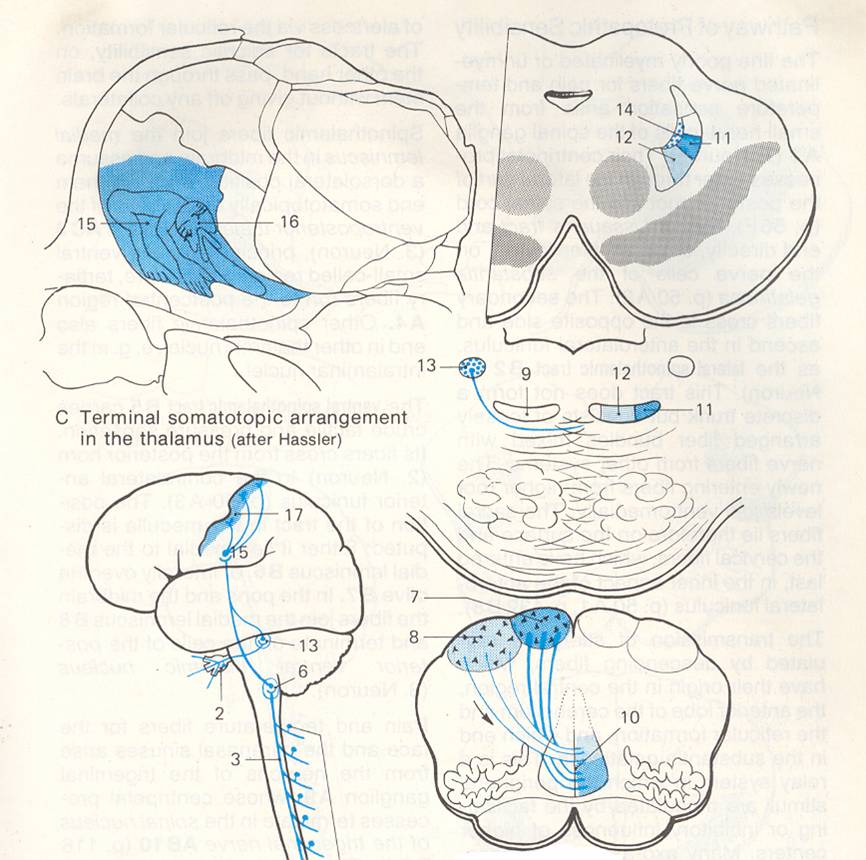 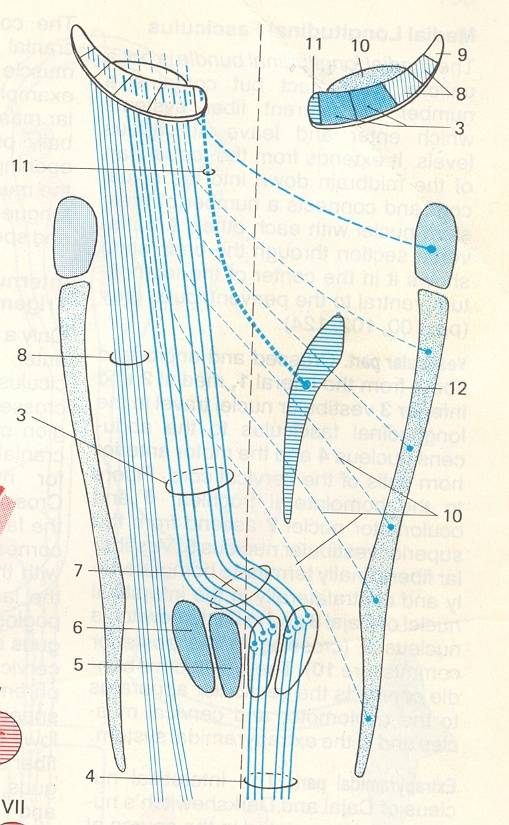 Λημνίσκοι
2
Νωτιαίος-Γεφυρικός Πυρήνας τριδύμου
Μεσεγκεφαλικός πυρήνας τριδύμου
Έσω λημνίσκος
Ισχνό – Σφηνοειδές δεμάτιο
Ισχνός πυρήνας
Σφηνοειδής πυρήνας
Χιασμός έσω τοξοειδών ινών (λημνίσκων)
Νωτιαίος λημνίσκος
Έξω λημνίσκος (ακουστική οδός)
Λημνίσκος του τριδύμου
Δεύτεροι νευρώνες (οδού της γεύσης)
Μονήρης πυρήνας
1
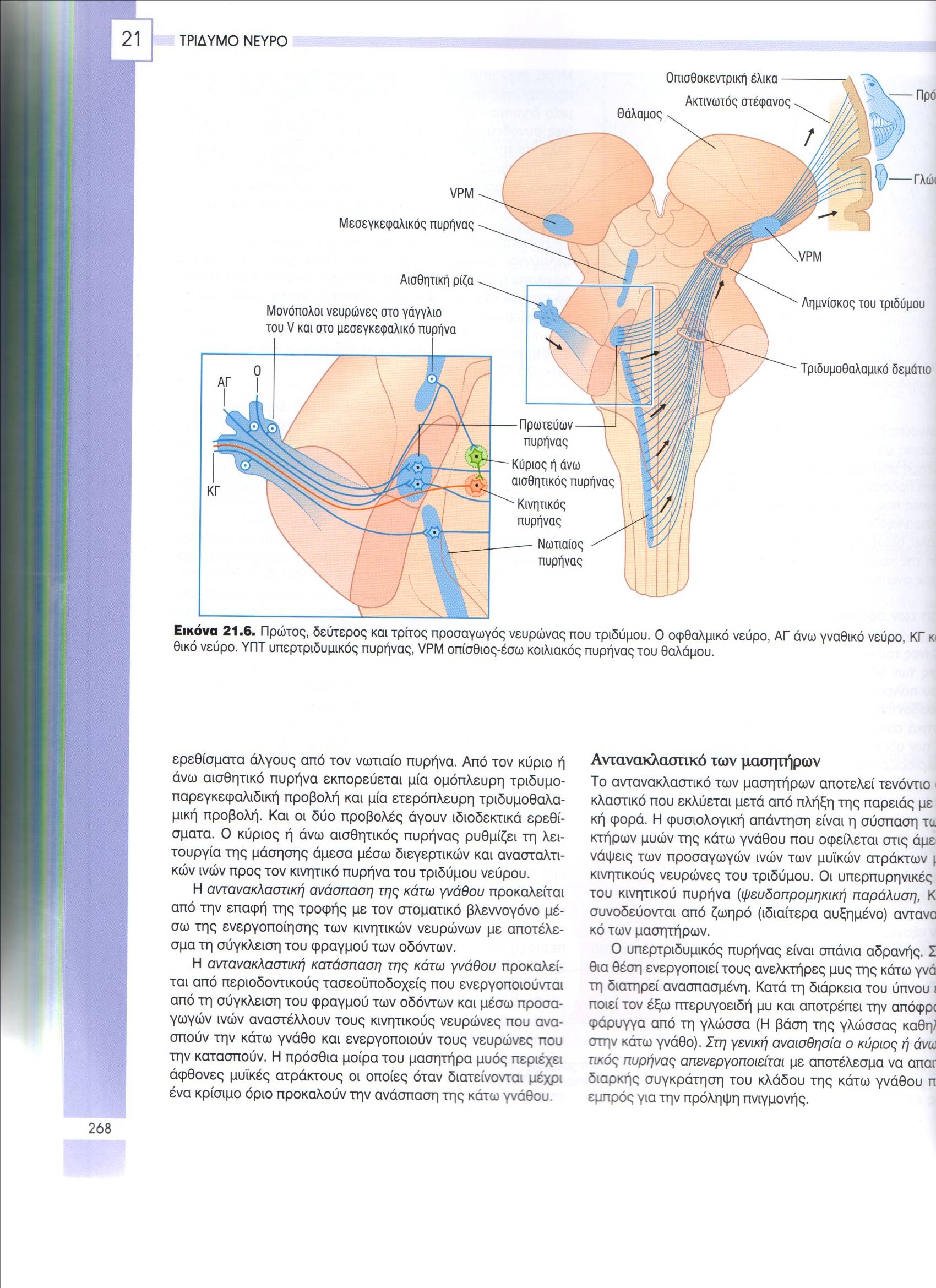 4. Μη συνειδητά ανιόντα (και λιγότερο κατιόντα δεμάτια)
Βαθύτερη αισθητικότητα έντονη αφή,  πίεση 

Τελικοί σταθμοί πυρήνες εξωπυραμιδικού (παρεγκεφαλίδα, βασικά γάγγλια)

Συνδέσεις και με κινητικό νευρώνα για τενόντια αντανακλαστικά

ΝΩΤΙΑΙΟΠΑΡΕΓΚΕΦΑΛΙΔΙΚΆ ΔΕΜΑΤΙΑ
ΟΠΙΣΘΙΟ
ΠΑΡΑΣΦΗΝΟΠΑΡΕΓΚΕΦΑΛΙΔΙΚΟ
ΠΡΟΣΘΙΟ
ΝΩΤΙΑΙΟΤΕΤΡΑΔΥΜΙΚΟ
ΝΩΤΙΑΙΟΔΙΚΤΥΩΤΟ
ΝΩΤΙΑΙΟΕΛΑΪΚΟ
ΑΙΘΟΥΣΟΝΩΤΙΑΙΑ (ΠΡΟΣΘΙΟ ΠΛΑΓΙΟ)
ΕΣΩ ΕΠΙΜΗΚΗΣ ΔΕΣΜΙΔΑ
Νωτιαιοπαρεγκεφαλιδικά δεμάτια
Οπίσθιο  Από νευρομυϊκές ατράκτους και τενόντια όργανα. Ραχιαίος πυρήνας (VI, Clarke). Από κορμό και κάτω άκρα. Λεπτή ρύθμιση. Αχίαστο. Κάτω παρεγκεφαλιδικό σκέλος

Πρόσθιο. Από τενόντια όργανα κορμού και κάτω άκρων. Αδρή ρύθμιση. Μερικώς χιαζόμενο. Άνω παρεγκεφαλιδικό σκέλος. 
                                      Κορμός και κάτω άκρα 
-------------------------------------------------------------------------------------------------
                                             Άνω άκρα  
Σφηνοειδές – σφηνοειδοπαρεγκεφαλιδικό. Από νευρομυϊκές ατράκτους και τενόντια όργανα άνω άκρων. Λεπτή ρύθμιση. Σύναψη στο σφηνοειδή πυρήνα. Αχίαστο. Κάτω παρεγκεφαλιδικό σκέλος. 
 
Άνω (rostral). Από τενόντια όργανα άνω άκρων. Αδρή ρύθμιση. Αχίαστο. Άνω και κάτω παρεγκεφαλιδικά σκέλη. Πορεύεται μεταξύ προσθίου-οπισθίου.
Διατομή προμήκη-χιασμός έσω λημνίσκων
Νωτιαιο-παρεγκεφαλιδικά δεμάτια
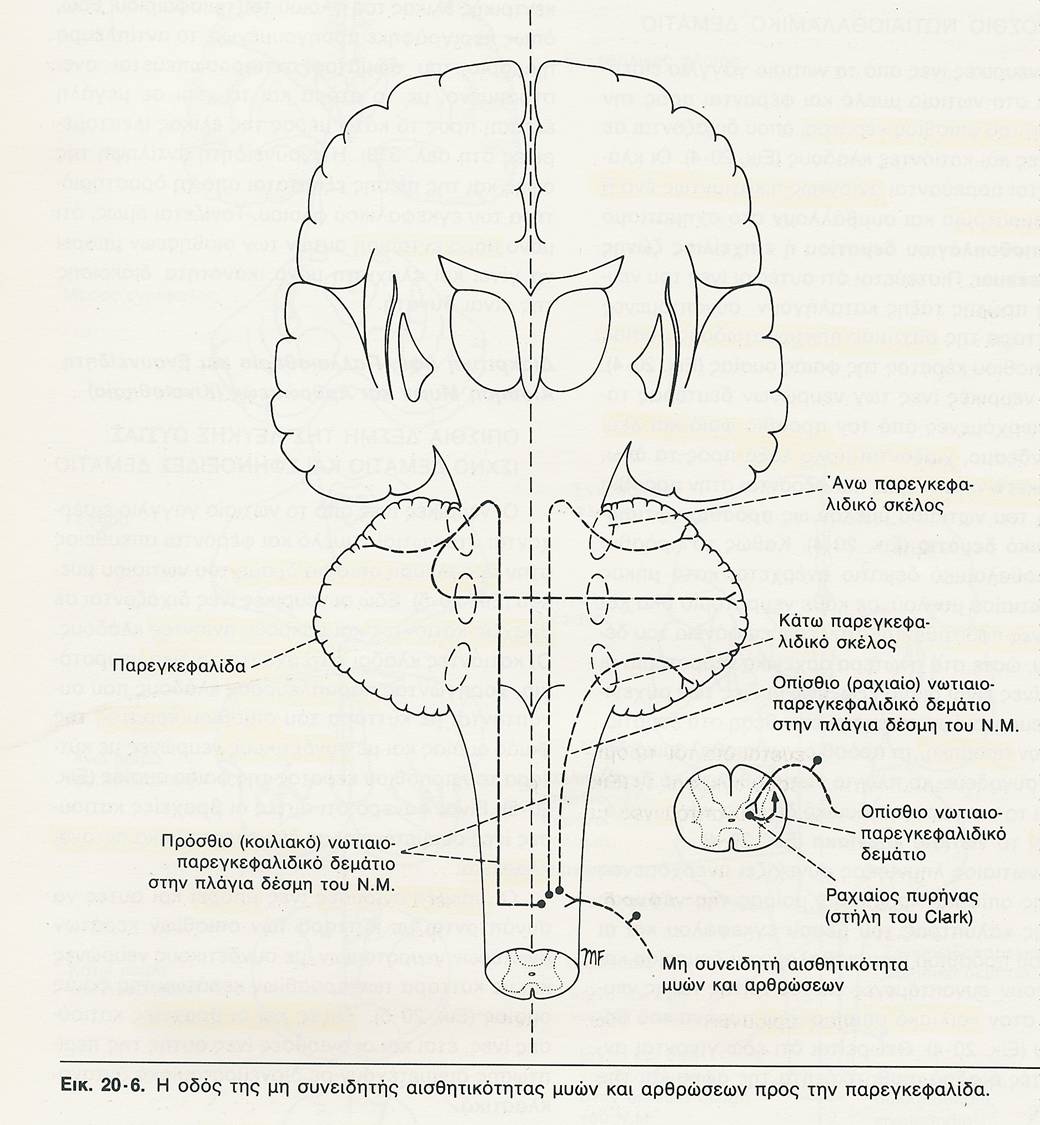 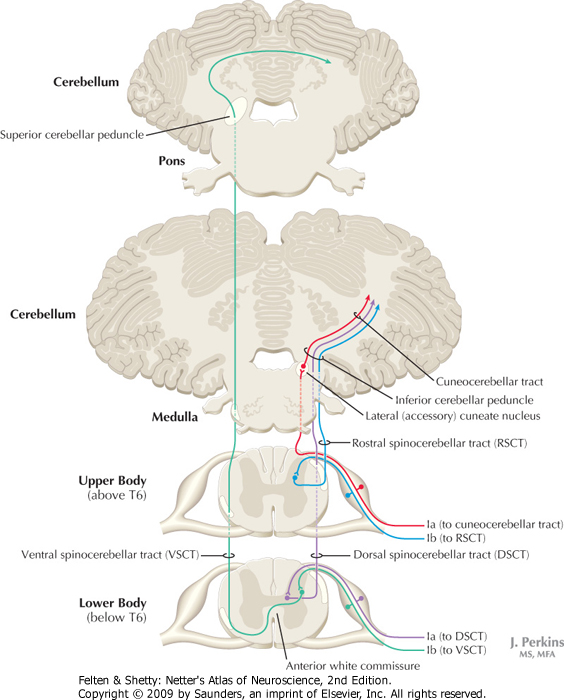 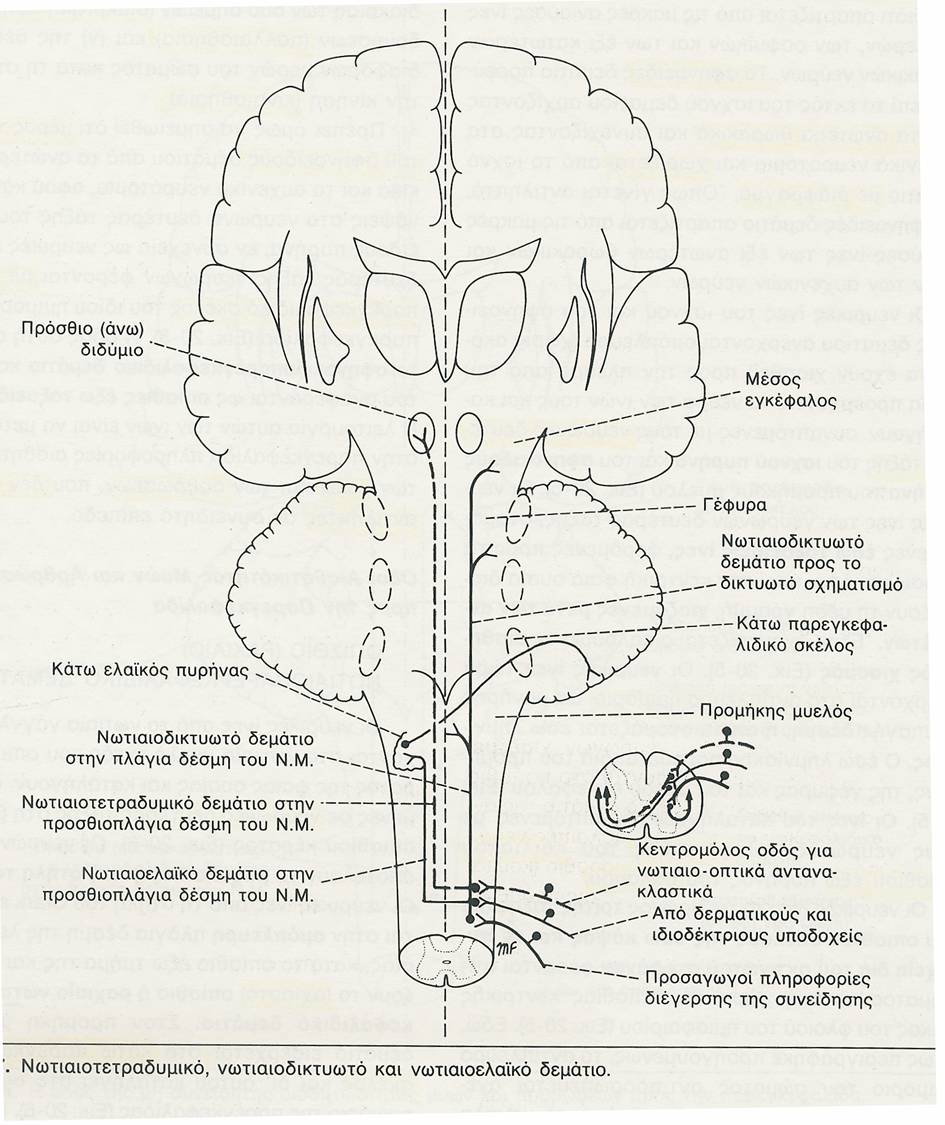 Νωτιαιο-δικτυωτά-τετραδυμικό-ελαϊκό
Νωτιαιο-δικτυωτό  - πλάγια δέσμη
  (Εγρήγορση ανάλογα με τα εισερχόμενα ερεθίσματα)

Νωτιαιο-τετραδυμικό – προσθιοπλάγια δέσμη – νωτιαίος λημνίσκος
  (αντίδραση των οφθαλμών ή των βλεφάρων ανάλογα με τα ερεθίσματα). 

Νωτιαιο-ελαϊκό – προσθιοπλάγια δέσμη – ελαία – παρεγκεφαλίδα – χιάζεται 2 φορές
   (ταχεία προσαρμογή της κίνησης στα ερεθίσματα)
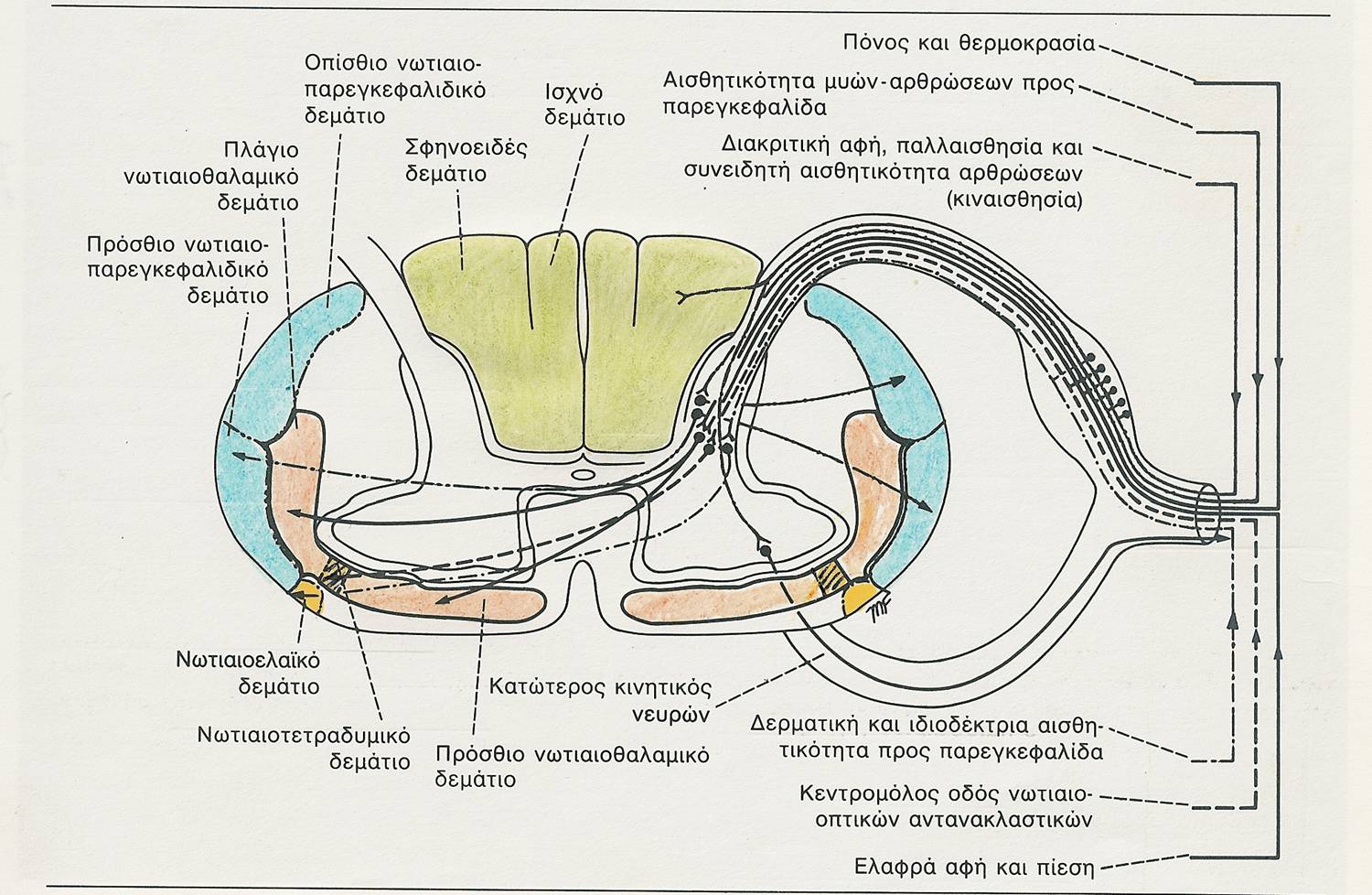 Φλοιονωτιαία – φλοιοπυρηνικά δεμάτια
Αφετηρία: Πρόσθια Κεντρική έλικα
Πεδία φλοιού – έξω όψη
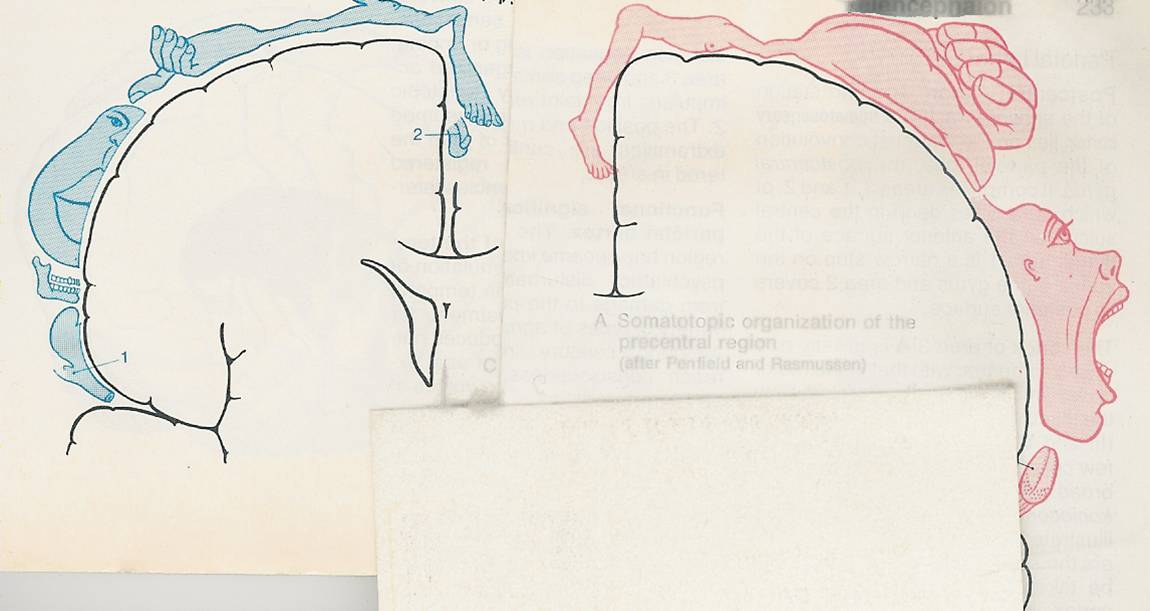 Αισθητικό – κινητικό ανθρωπάριο
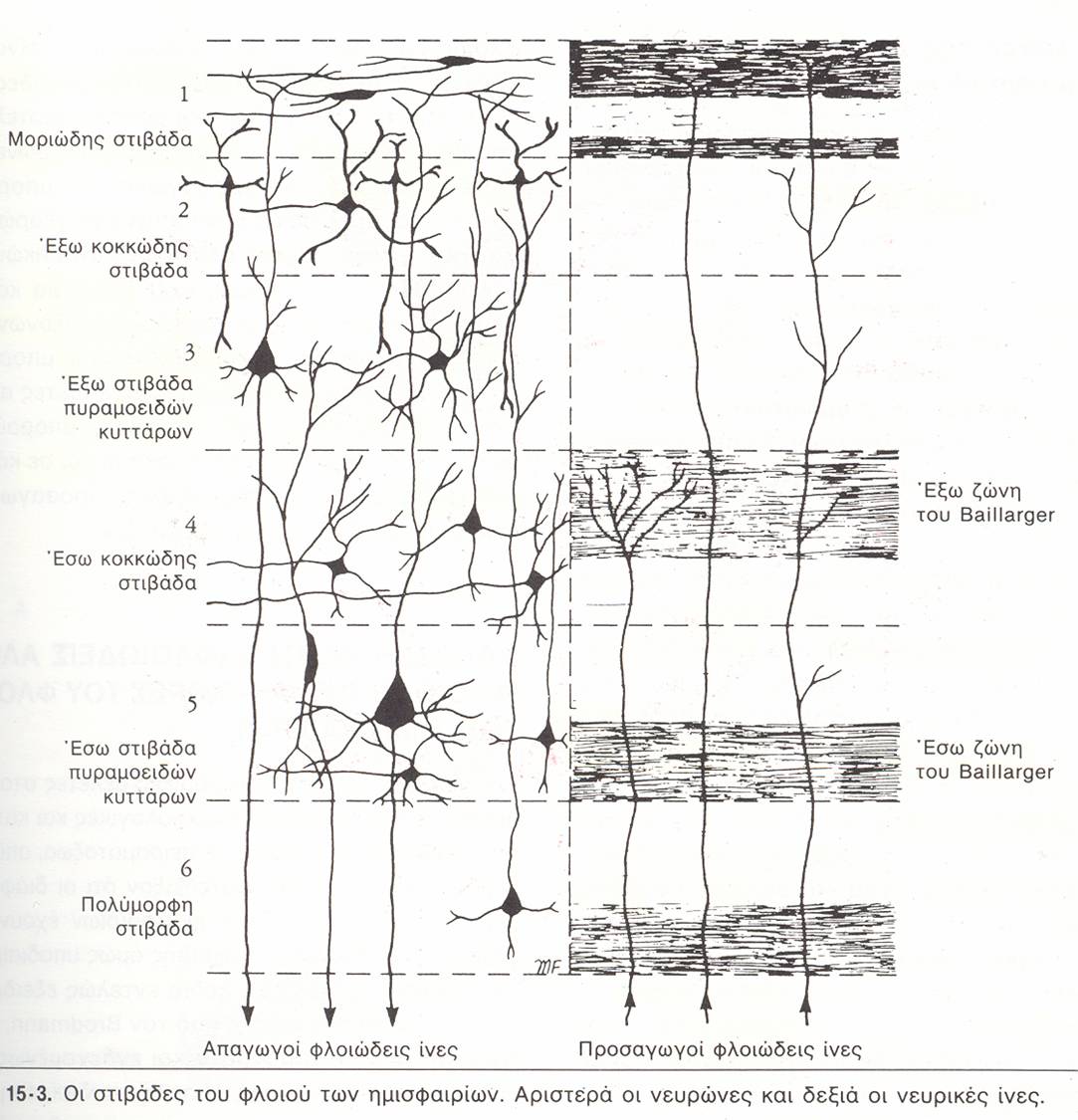 Απαγωγοί νευρώνες φλοιούΗ οδός ξενικά από τα πυραμοειδή κύτταρα της 3ης και της 5ης στιβάδας
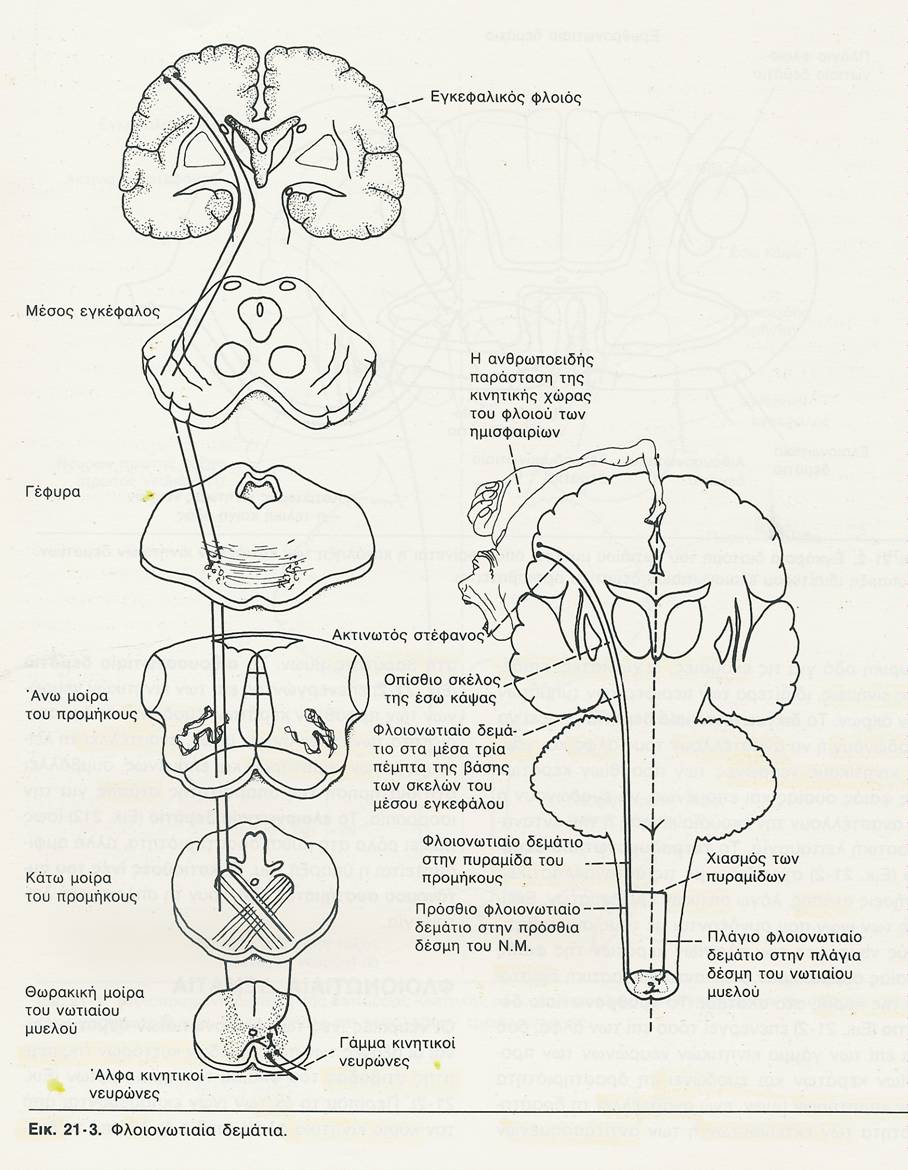 Φλοιονωτιαία δεμάτια
Ακτινωτός στέφανος
Έσω Κάψα
Βρίσκεται μεταξύ θαλάμου και φακοειδούς πυρήνα (ωχράς σφαίρας).   Είναι η προς τα κάτω συνέχεια του ακτινωτού στεφάνου. Όπως και εκείνος, μεταφέρει κατιούσες ίνες (που δεν κάνουν σταθμό στο θάλαμο) και ανιούσες ίνες (που κάνουν: θαλαμοφλοιώδεις ίνες)
Σκέλη Μέσου Εγκεφάλου
Μέσος – πρόσθια διδύμια
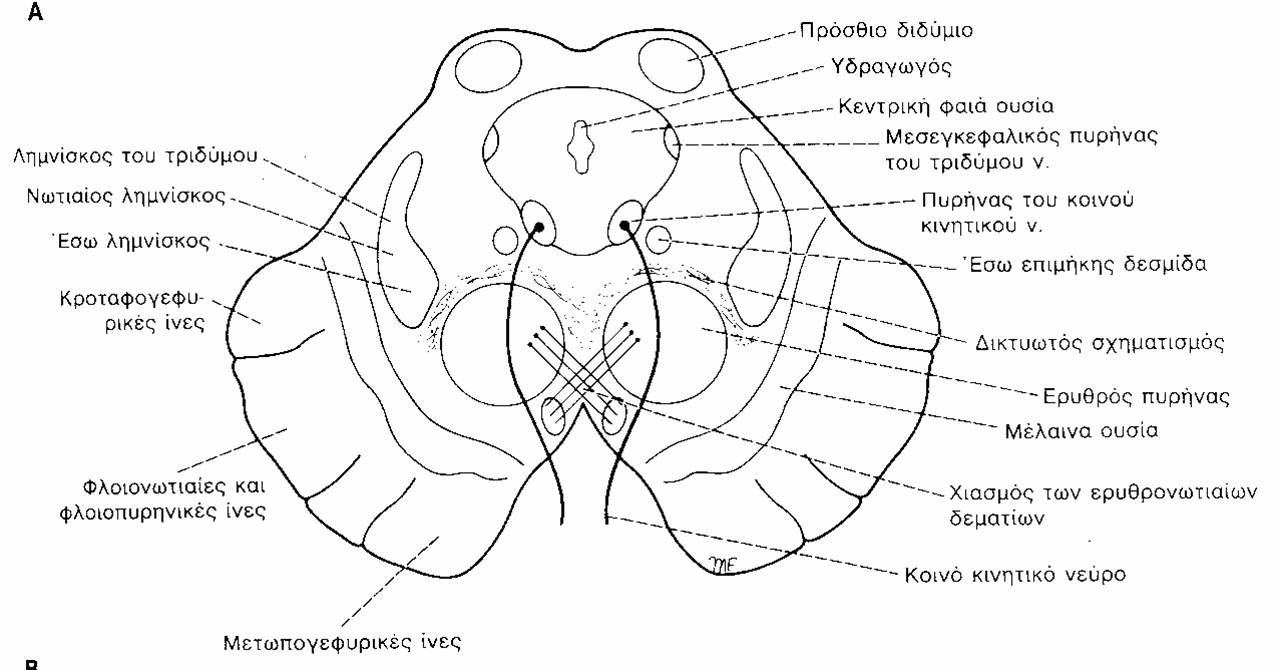 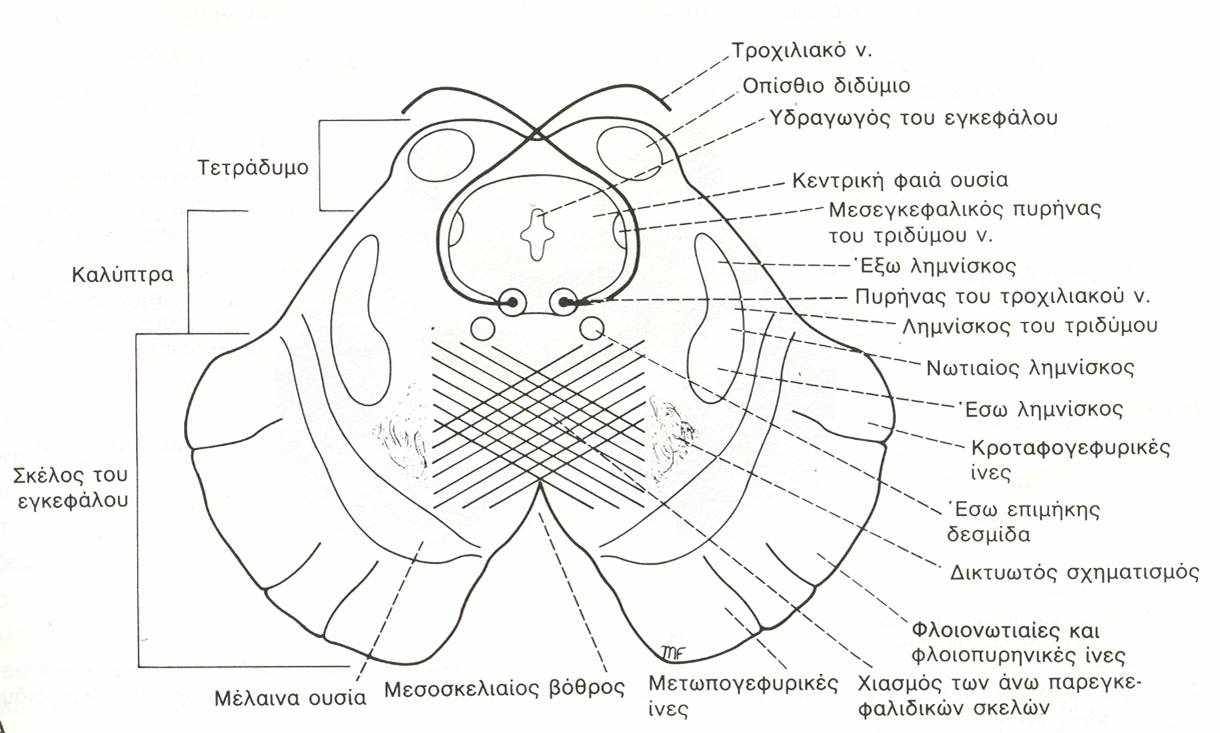 Μέσος – οπίσθια διδύμια
Γέφυρα
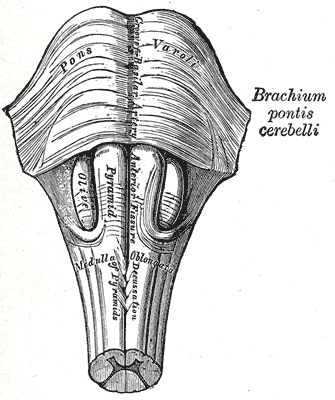 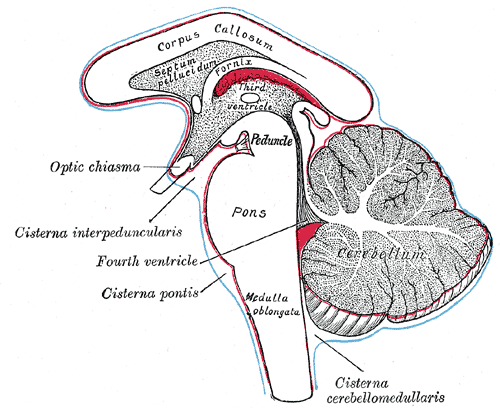 Γέφυρα – πυρήνες τριδύμου
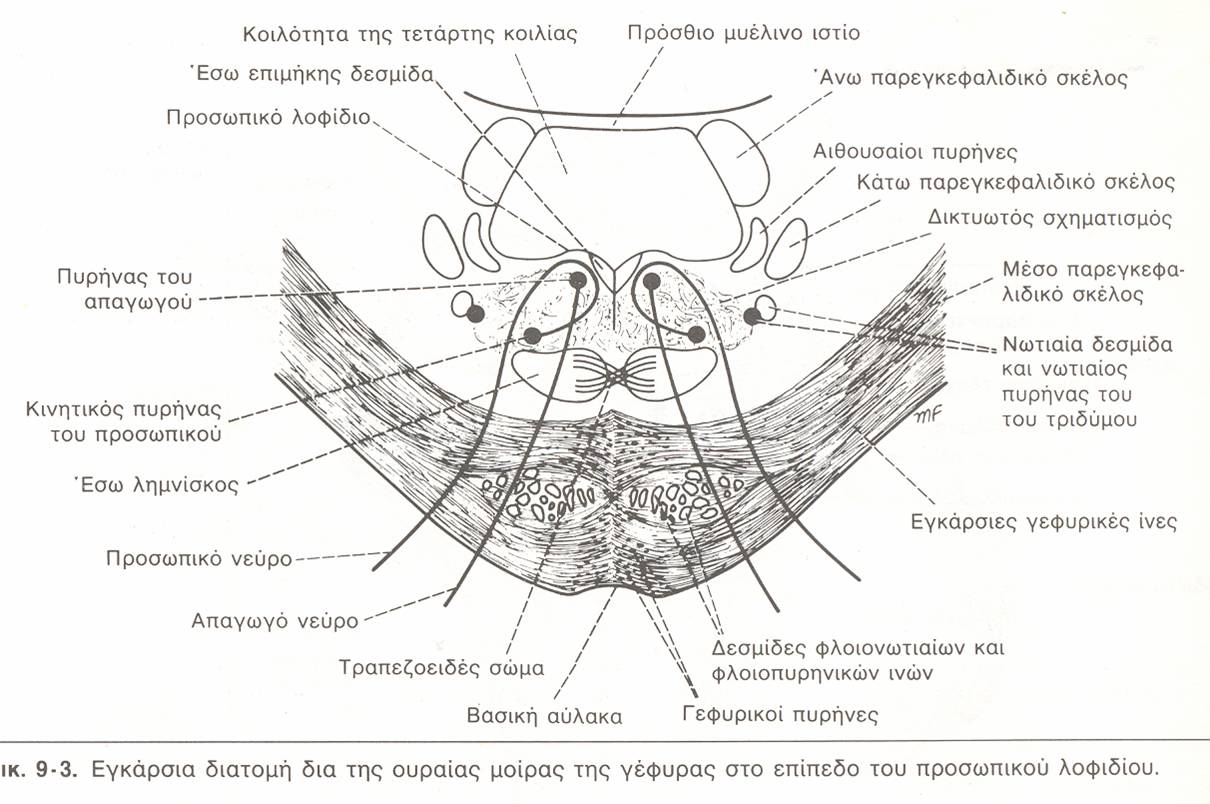 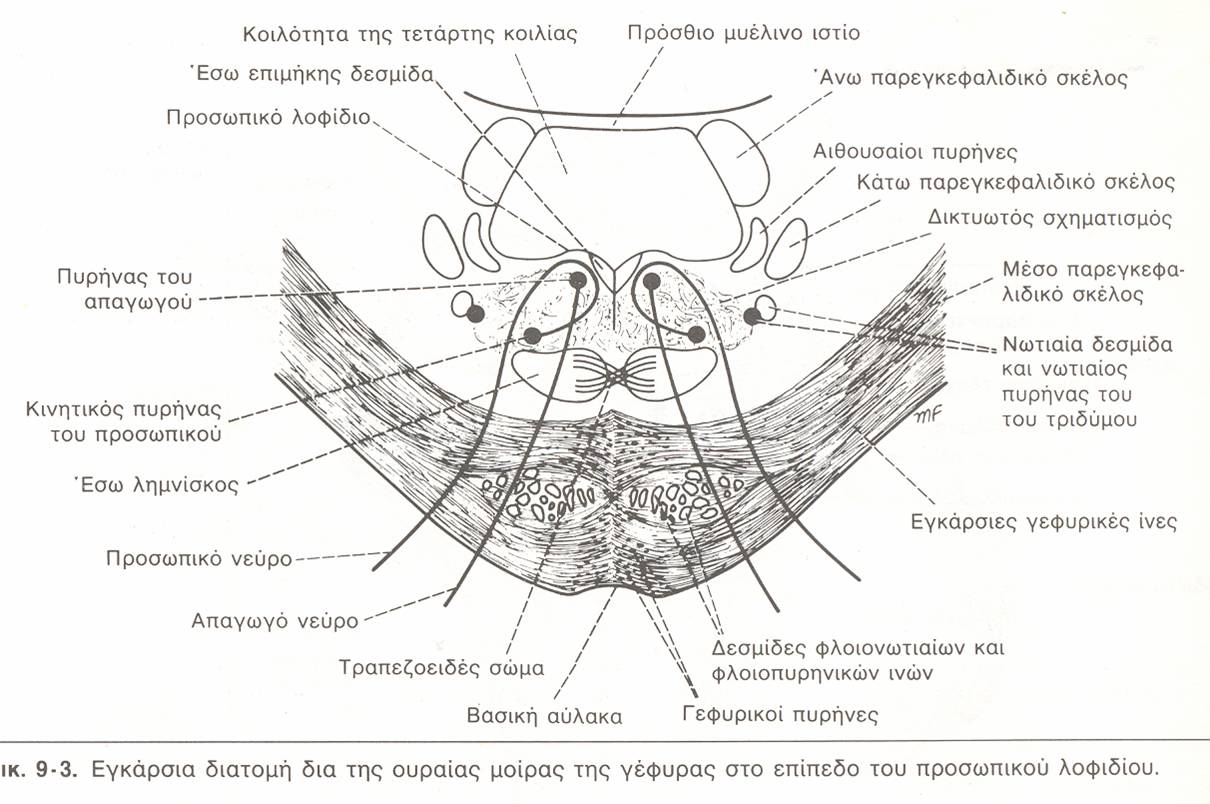 Προμήκης ΜυελόςΠυραμίδες – (Εξ ου και: Πυραμιδικό σύστημα)
Διατομή προμήκη-χιασμός έσω λημνίσκων
Διατομή προμήκη-χιασμός πυραμίδων
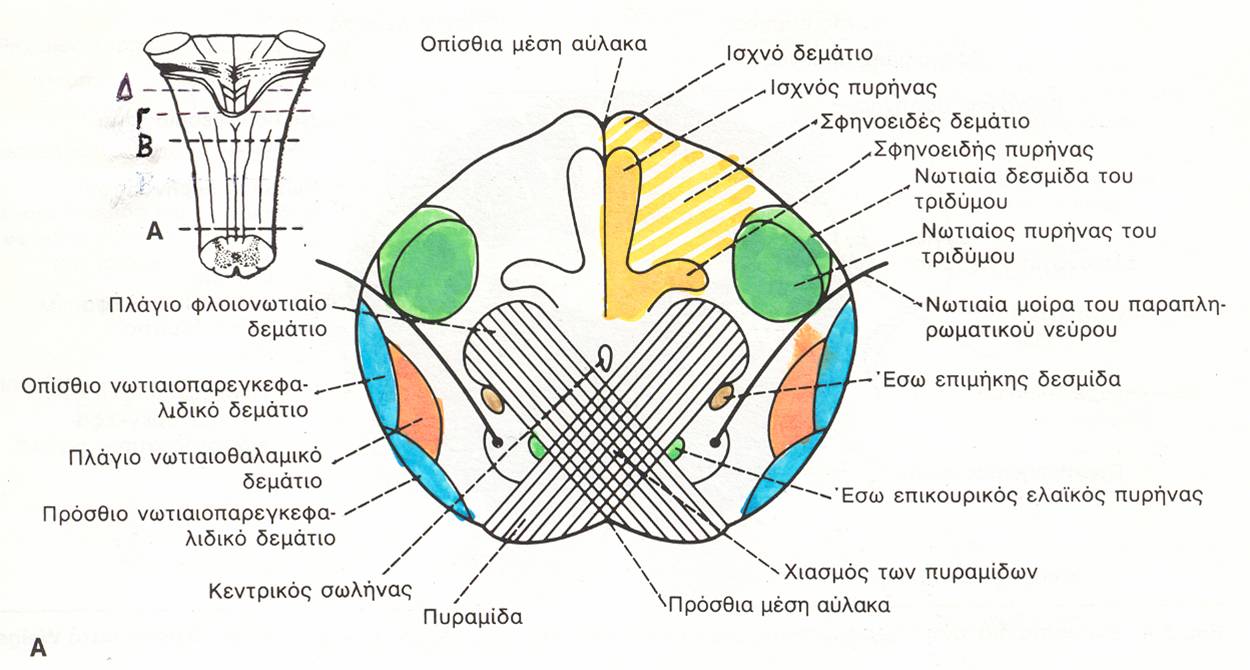 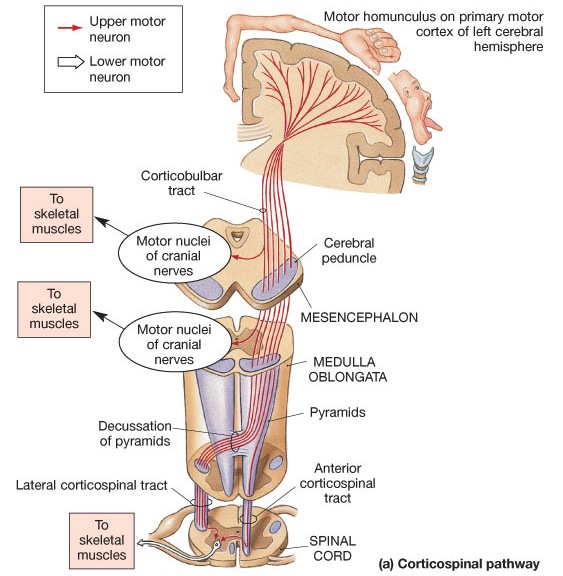 Νωτιαίος Μυελός

Πλάγιο φλοιονωτιαίο    (χιάζεται στο χιασμό των πυραμίδων)
   Πλάγια δέσμη ΝΜ

Πρόσθιο φλοιονωτιαίο
   (χιάζεται και τερματίζεται στα αυχενικά νευροτόμια)
  Πρόσθια δέσμη ΝΜ
Φλοιονωτιαία δεμάτια
Πλάγιο  
  75 % των ινών

Πρόσθιο (Αυχενικά)
  25% των ινών
    
Μπορεί να περεμβάλλεται
 συνδετικός διάμεσος νευρώνας
1. Χιασμός των πυραμίδων, 
2. Πλάγιο φλοιονωτιαίο δεμάτιο
, 3. Πρόσθιο φλοιονωτιαίο δ., 
4. Αιθουσονωτιαίο, 
5. Κοιλιακό δικτυονωτιαίο,
 6. Πλάγιο δικτυονωτιαίο 
7. Καλυπτρονωτιαίο 
8. Ερυθρονωτιαίο 
9. Τετραδυμονωτιαίο 
10. Μέση επιμ. δεσμίδα
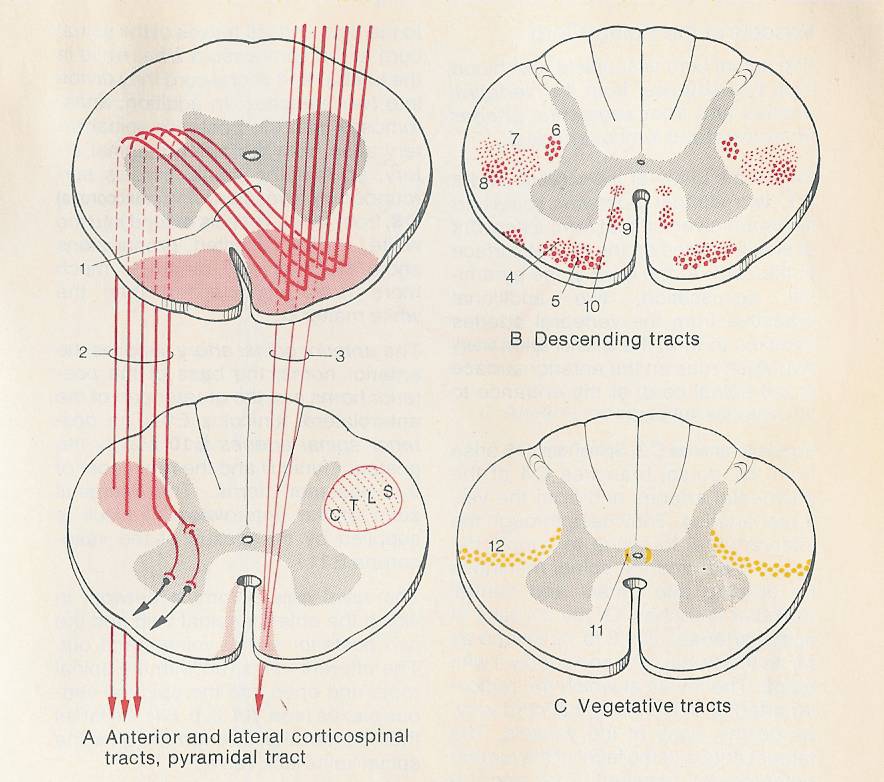 [Speaker Notes: 1. Χιασμός των πυραμίδων, 2. Πλάγιο φλοιονωτιαίο δεμάτιο, 3. Πρόσθιο φλοιονωτιαίο δ., 4. Αιθουσονωτιαίο, 5. Κοιλιακό δικτυονωτιαίο, 6. Πλάγιο δικτυονωτιαίο 7. Καλυπτρονωτιαίο 8. Ερυθρονωτιαίο 9. Τετραδυμονωτιαίο 10. Μέση επιμ. δεσμίδα]
Σταθμός Προσθίων Κεράτων Ν.Μ.
Διάμεσοι νευρώνες που επηρεάζονται ευοδωτικά ή ανασταλτικά από κατερχόμενα έξωπυραμιδικά δεμάτια
Νευρώνες που μετέχουν σε νωτιαία μονοσυναπτικά ή πολυσυναπτικά αντανακλαστικά
Ανασταλτικοί διάμεσοι νευρώνες Renshaw, που ενεργοποιούνται από παράπλευρους δενδρίτες του τελικού κινητικού (α ή γ) νευρώνα
Διάμεσος Νευρώνας Renshaw
Αναστέλλει τη δράση των ανταγωνιστών

Αναστέλλει τη δράση των συναγωνιστών νευρώνων ή και του ίδιου του νευρώνα, για έλεγχο της σύσπασης του 
    μυός
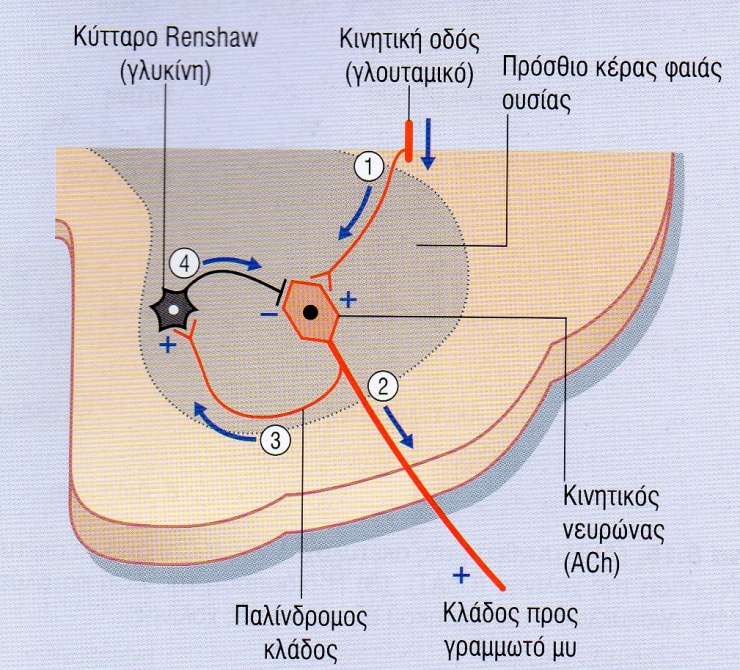 Τέρμα της οδούΜυϊκός ιστόςΝευρομυϊκή σύναψηΚινητική μονάδαΜυϊκές ομάδες για μια κίνηση
Δομή γραμμωτού μυός
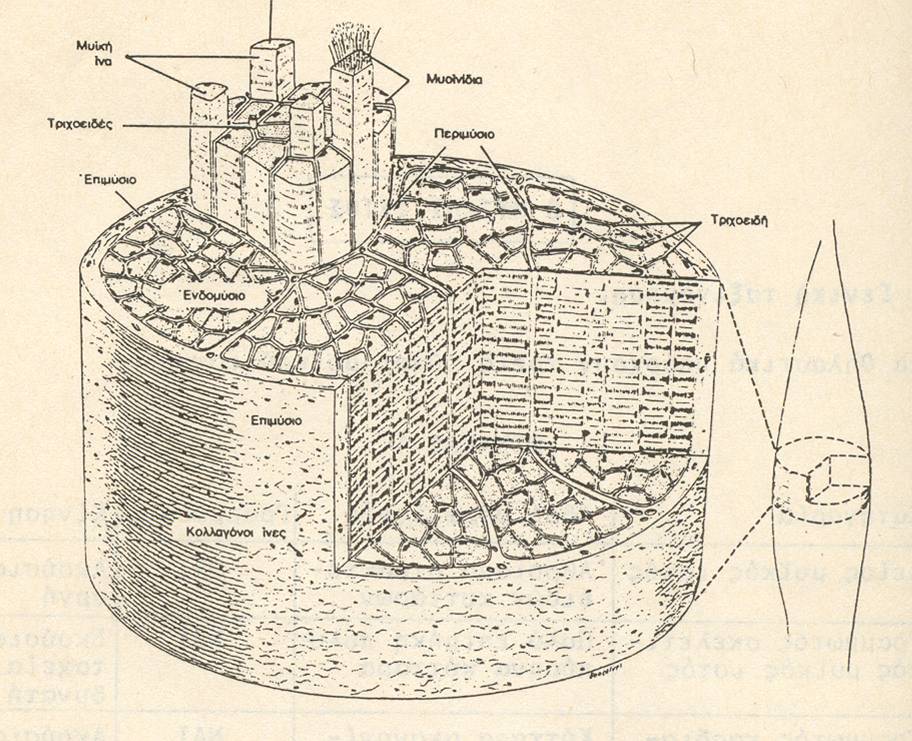 Δομή  γραμμωτού μυός
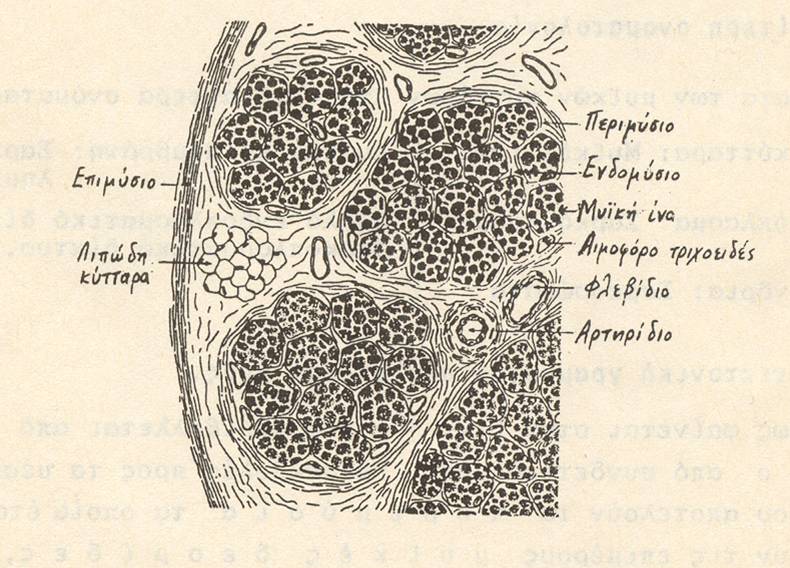 Διατομή γραμμωτού μυός
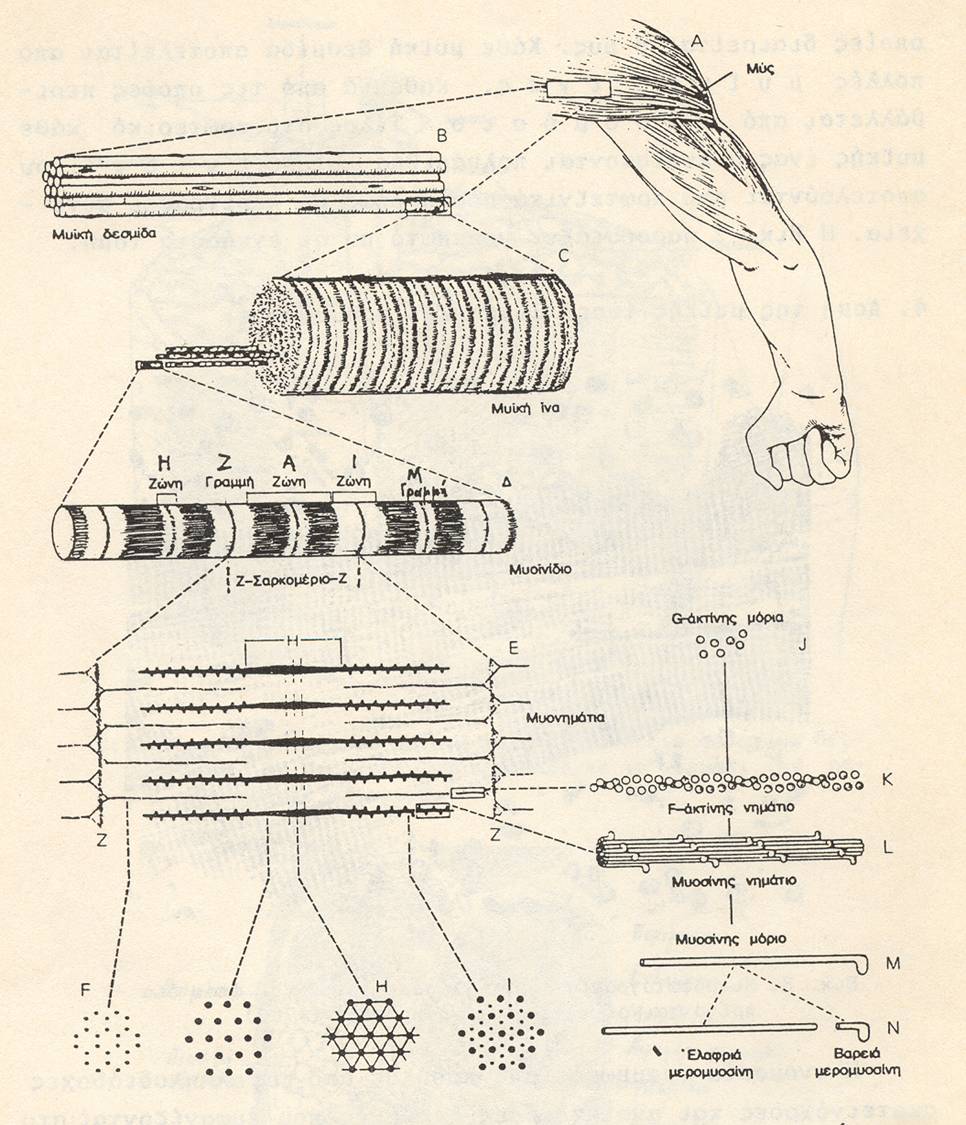 Δομή Μυϊκής ίνας - γραμμώσεις
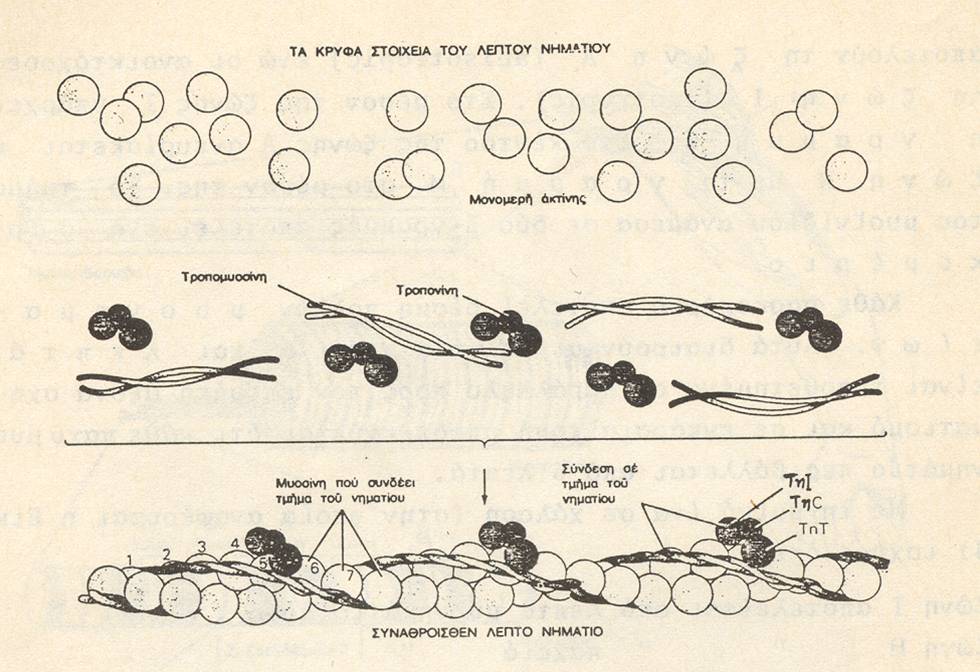 Λεπτό μυονημάτιο
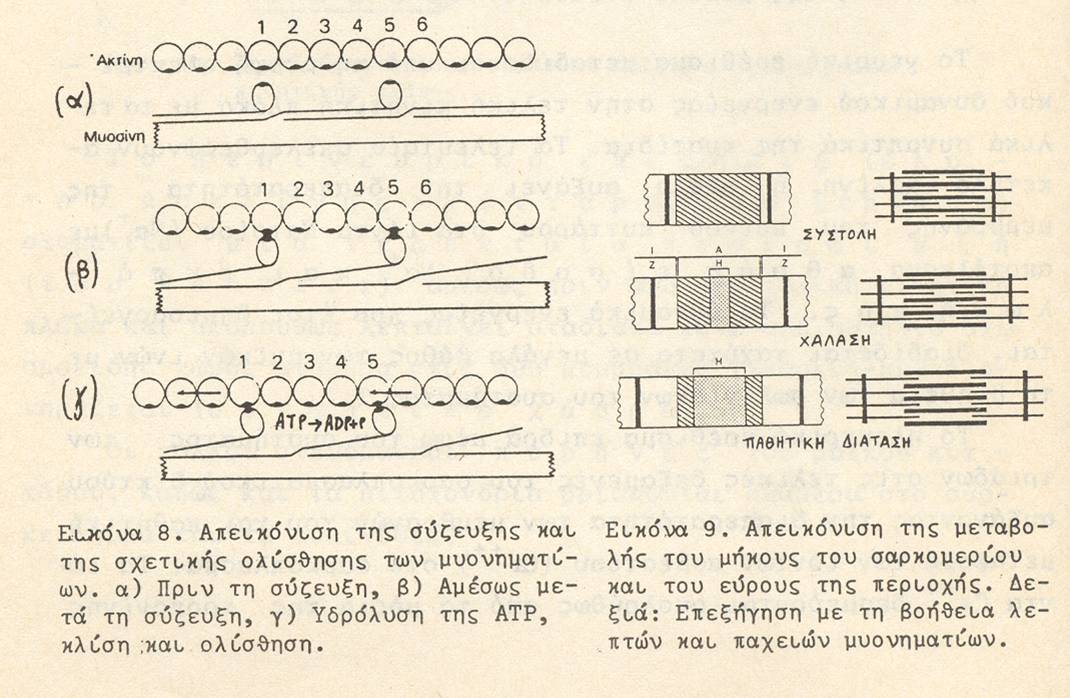 Σύζευξη και σχετική ολίσθηση μυονηματίων
Κινητική μονάδα = Κινητικός νευρώνας + μυϊκές ίνες που νευρώνει
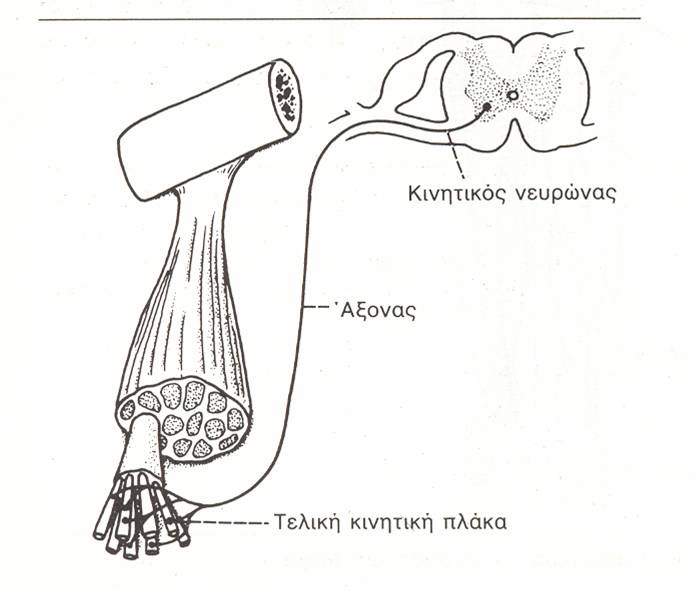 Δομή νευρομυϊκής συνάψεως
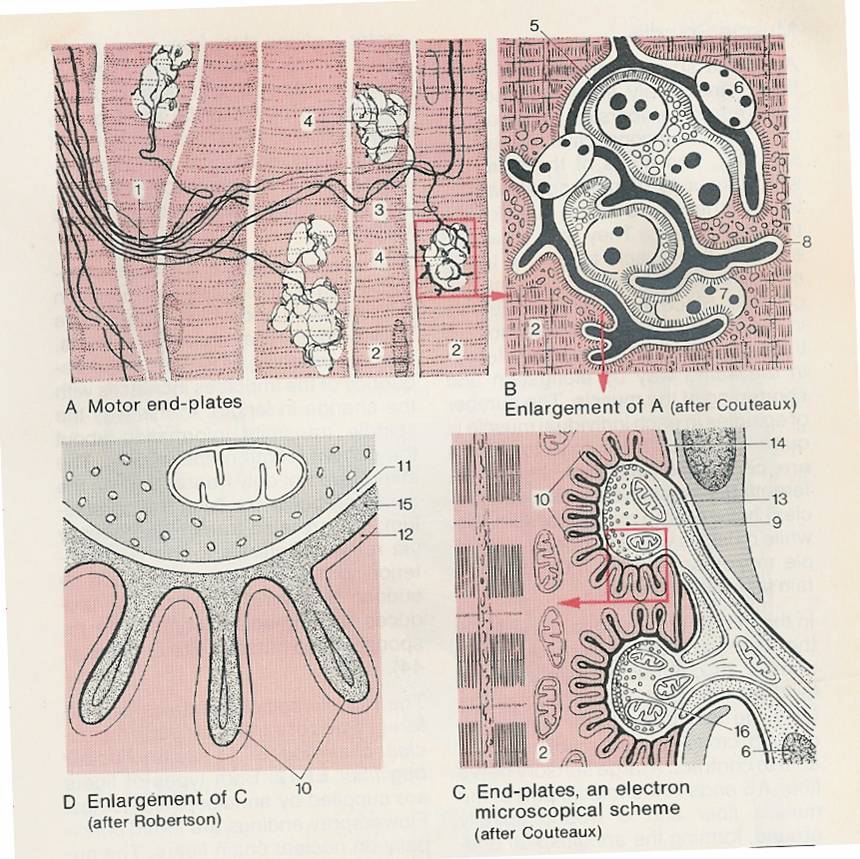 Somatotopical - Fasciculi
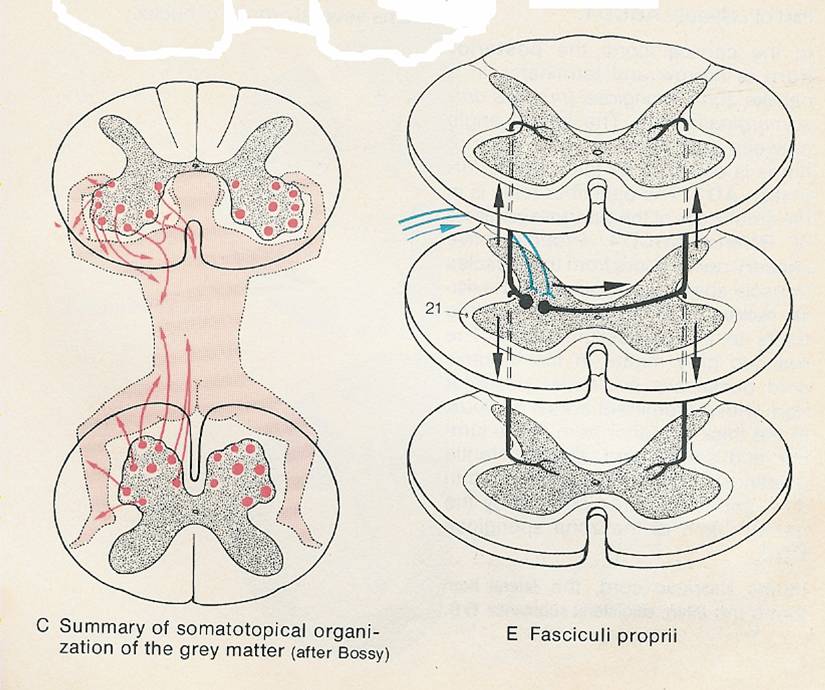 Μυϊκές ομάδες για μια κίνηση
Πρωταγωνιστές
Επικουρικοί
Ανταγωνιστές
Εξουδετεροποιοί
Σταθεροποιοί
Παράπλευρη κινητικότητα 
     (Εξωπυραμιδικό σύστημα)
Λοιπά κατιόντα δεμάτια

Ερυθρονωτιαίο
Αιθουσαιονωτιαίο
Δικτυωτονωτιαία
(πρόσθιο γεφυρικό
  πλάγιο προμηκικό) 
Ελαιονωτιαίο
Ερυθρονωτιαίο δεμάτιοΧιαζόμενο στον μέσο εγκέφαλο
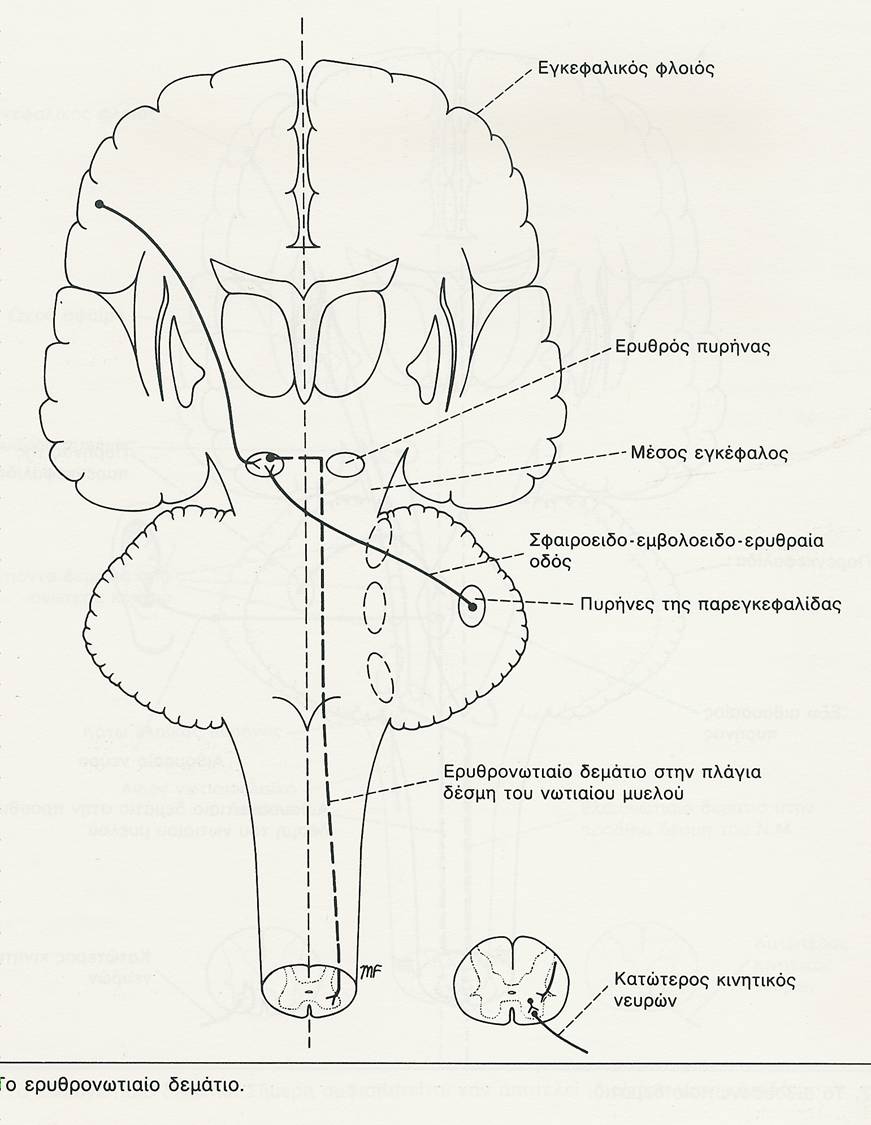 Προς Ερυθρό Πυρήνα
Από εμβολοειδή και οδοντωτό πυρήνα παρεγκεφαλίδας (ετερόπλ)
Από κινητικό φλοιό (ομόπλευρα)

 Από Ερυθρό Πυρήνα
 Προς ελαία μέσω κεντρικής καλυπτρικής δεσμίδας (και πάλι στην παρεγκεφαλίδα)
 Προς Νωτιαίο Μυελό 
 (πλάγια δέσμη)
«Ευοδώνει τους καμπτήρες, αναστέλλει τους εκτείνοντες»
(Λεπτές – Επιδέξιες κινήσεις)
Αιθουσαιονωτιαίο δεμάτιοΑχίαστο
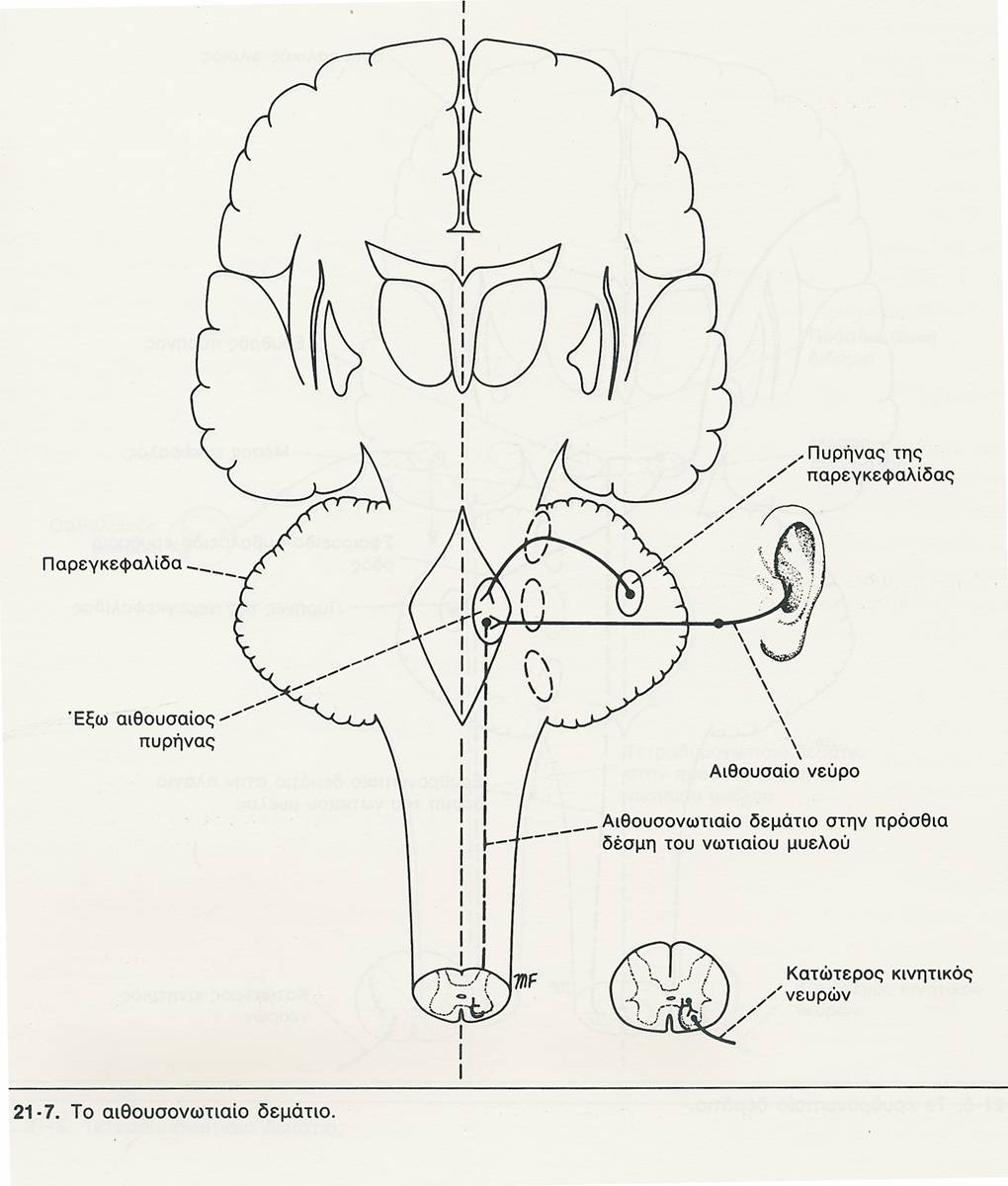 Προς Έξω Αιθουσαίο Πυρήνα
Από αιθουσαίο νεύρο 
Από οροφιαίο πυρήνα παρεγκεφαλίδας (ομόπλευρα)

 Από Έξω Αιθουσαίο Πυρήνα
  Προς Νωτιαίο Μυελό 
 (πρόσθια δέσμη)
«Ευοδώνει τους εκτείνοντες, αναστέλλει τους καμπτήρες»
(Στάση – ισορροπία)
Δικτυωτονωτιαία δεμάτια
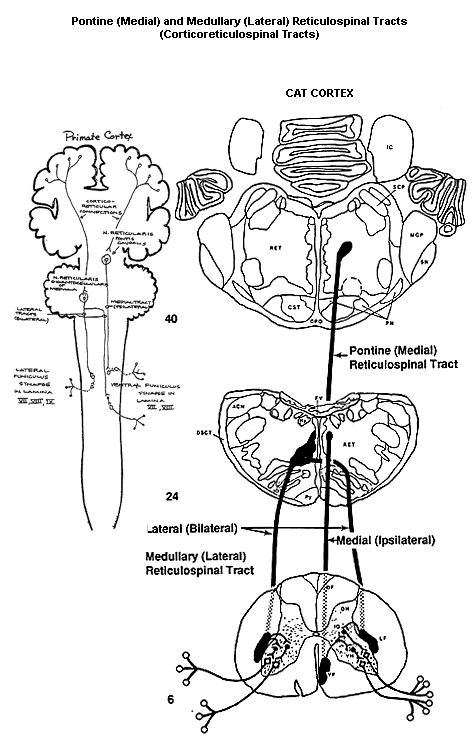 Πρόσθιο (γεφυρικό)
   Αχίαστο, πρόσθια δέσμη
  Ευοδώνει τους εκτείνοντες, ρυθμίζει τον μυϊκό τόνο σε σχέση με τη στάση

Πλάγιο (προμηκικό)
   Μερικώς χιαζόμενο, πλάγια δέσμη
   Ρυθμίζει τις κινήσεις και την αντίληψη του πόνου
Ελαιονωτιαίο δεμάτιο
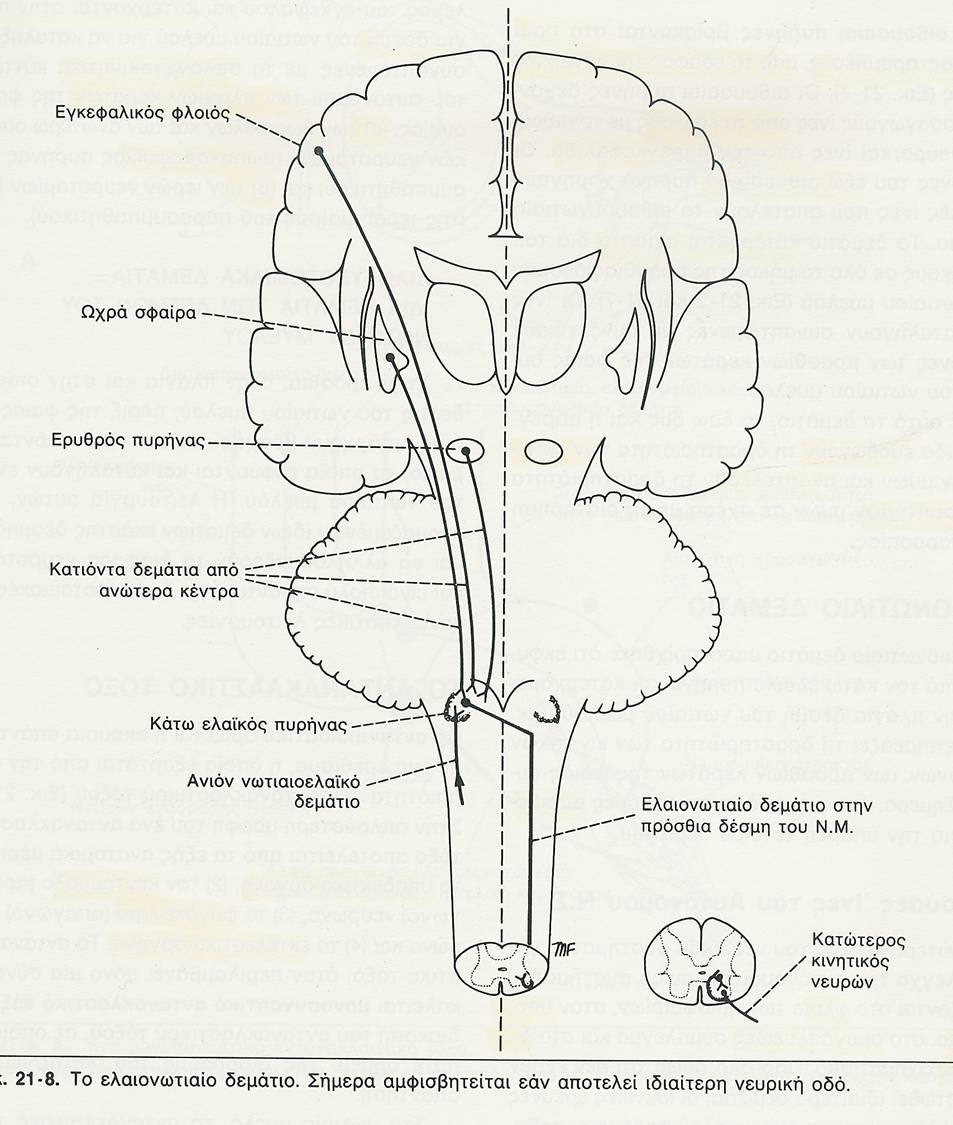 Αναγνωρίζεται μόνο στην Αυχενική Μοίρα του Ν.Μ.

Χιάζεται

Πιθανώς έχει σχέση με στάση και κίνηση της κεφαλής
Τετραδυμονωτιαίο δεμάτιο
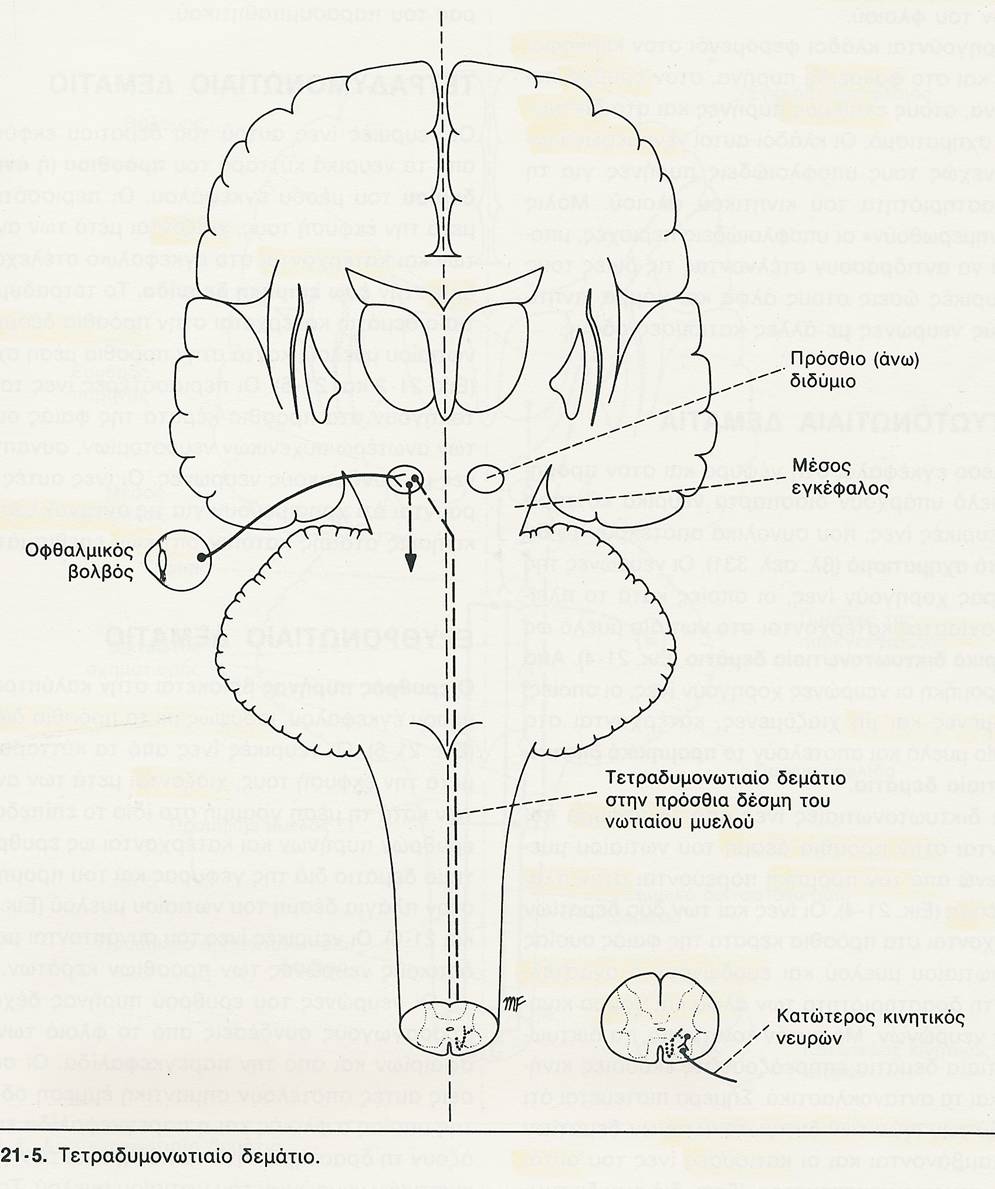 Αναγνωρίζεται μόνο στην Αυχενική Μοίρα του Ν.Μ.

Χιάζεται

Έχει σχέση με κίνηση της κεφαλής (αντανακλαστική) σε σχέση με οπτικά και ακουστικά ερεθίσματα
Έσω Επιμήκης ΔεσμίδαΚατερχόμενες ίνες Αυτονόμου ΝΑ…
QUIZ 3:  Δεμάτια Νωτιαίου Μυελού
Εκούσια κινητικότητα
Διακριτική αφή
Οφθαλμοκινητικά αντανακλαστικά
Διανευροτομιακά       »
Εκτείνοντες μύες – στάση
Εγρήγορση – αντανακλαστικά
Οπίσθια δέσμη επί τα εκτός
Ιδιοδέκτριες πληροφορίες στάσης
Οφθαλμικά αντανακλαστικά σε ερεθίσματα
Πόνος – Θερμοκρασία
Ιδιοδέκτριες πληροφορίες κίνησης
Πλάγια δέσμη
Μόνο αυχενική μοίρα ΝΜ
Αδρή αφή – πίεση
Πρόσθια δέσμη
Πρόσθιο νωτιαιοθαλαμικό
Πλάγιο νωτιαιοθαλαμικό
Πρ. νωτιαιοπαρεγκεφαλιδικό
Οπ. Νωτιαιοπαρεγκεφαλιδικό
Νωτιαιοτετραδυμικό
Επιχείλια ζώνη Lissauer
Ισχνό
Σφηνοειδές
Πρόσθιο φλοιονωτιαίο
Πλάγιο φλοιονωτιαίο
Τετραδυμονωτιαίο
Ελαιονωτιαίο
Αιθουσαιονωτιαίο
Δικτυωτονωτιαίο γεφυρικό
Δικτυωτονωτιαίο προμηκικό
QUIZ 3:  Δεμάτια Νωτιαίου Μυελού
Εκούσια κινητικότητα
Διακριτική αφή
Οφθαλμοκινητικά αντανακλαστικά
Διανευροτομιακά       »
Εκτείνοντες μύες – στάση
Εγρήγορση – αντανακλαστικά
Οπίσθια δέσμη επί τα εκτός
Ιδιοδέκτριες πληροφορίες στάσης
Οφθαλμικά αντανακλαστικά σε ερεθίσματα
Πόνος – Θερμοκρασία
Ιδιοδέκτριες πληροφορίες κίνησης
Πλάγια δέσμη
Μόνο αυχενική μοίρα ΝΜ
Αδρή αφή – πίεση
Πρόσθια δέσμη
Πρόσθιο νωτιαιοθαλαμικό
Πλάγιο νωτιαιοθαλαμικό
Πρ. νωτιαιοπαρεγκεφαλιδικό
Οπ. Νωτιαιοπαρεγκεφαλιδικό
Νωτιαιοτετραδυμικό
Επιχείλια ζώνη Lissauer
Ισχνό
Σφηνοειδές
Πρόσθιο φλοιονωτιαίο
Πλάγιο φλοιονωτιαίο
Τετραδυμονωτιαίο
Ελαιονωτιαίο
Αιθουσαιονωτιαίο
Δικτυωτονωτιαίο γεφυρικό
Δικτυωτονωτιαίο προμηκικό
QUIZ 3:  Δεμάτια Νωτιαίου Μυελού
Εκούσια κινητικότητα
Διακριτική αφή
Οφθαλμοκινητικά αντανακλαστικά
Διανευροτομιακά       »
Εκτείνοντες μύες – στάση
Εγρήγορση – αντανακλαστικά
Οπίσθια δέσμη επί τα εκτός
Ιδιοδέκτριες πληροφορίες στάσης
Οφθαλμικά αντανακλαστικά σε ερεθίσματα
Πόνος – Θερμοκρασία
Ιδιοδέκτριες πληροφορίες κίνησης
Πλάγια δέσμη
Μόνο αυχενική μοίρα ΝΜ
Αδρή αφή – πίεση
Πρόσθια δέσμη
Πρόσθιο νωτιαιοθαλαμικό
Πλάγιο νωτιαιοθαλαμικό
Πρ. νωτιαιοπαρεγκεφαλιδικό
Οπ. Νωτιαιοπαρεγκεφαλιδικό
Νωτιαιοτετραδυμικό
Επιχείλια ζώνη Lissauer
Ισχνό
Σφηνοειδές
Πρόσθιο φλοιονωτιαίο
Πλάγιο φλοιονωτιαίο
Τετραδυμονωτιαίο
Ελαιονωτιαίο
Αιθουσαιονωτιαίο
Δικτυωτονωτιαίο γεφυρικό
Δικτυωτονωτιαίο προμηκικό
QUIZ 3:  Δεμάτια Νωτιαίου Μυελού
Εκούσια κινητικότητα
Διακριτική αφή
Οφθαλμοκινητικά αντανακλαστικά
Διανευροτομιακά       »
Εκτείνοντες μύες – στάση
Εγρήγορση – αντανακλαστικά
Οπίσθια δέσμη επί τα εκτός
Ιδιοδέκτριες πληροφορίες στάσης
Οφθαλμικά αντανακλαστικά σε ερεθίσματα
Πόνος – Θερμοκρασία
Ιδιοδέκτριες πληροφορίες κίνησης
Πλάγια δέσμη
Μόνο αυχενική μοίρα ΝΜ
Αδρή αφή – πίεση
Πρόσθια δέσμη
Πρόσθιο νωτιαιοθαλαμικό
Πλάγιο νωτιαιοθαλαμικό
Πρ. νωτιαιοπαρεγκεφαλιδικό
Οπ. Νωτιαιοπαρεγκεφαλιδικό
Νωτιαιοτετραδυμικό
Επιχείλια ζώνη Lissauer
Ισχνό
Σφηνοειδές
Πρόσθιο φλοιονωτιαίο
Πλάγιο φλοιονωτιαίο
Τετραδυμονωτιαίο
Ελαιονωτιαίο
Αιθουσαιονωτιαίο
Δικτυωτονωτιαίο γεφυρικό
Δικτυωτονωτιαίο προμηκικό
QUIZ 3:  Δεμάτια Νωτιαίου Μυελού
Εκούσια κινητικότητα
Διακριτική αφή
Οφθαλμοκινητικά αντανακλαστικά
Διανευροτομιακά       »
Εκτείνοντες μύες – στάση
Εγρήγορση – αντανακλαστικά
Οπίσθια δέσμη επί τα εκτός
Ιδιοδέκτριες πληροφορίες στάσης
Οφθαλμικά αντανακλαστικά σε ερεθίσματα
Πόνος – Θερμοκρασία
Ιδιοδέκτριες πληροφορίες κίνησης
Πλάγια δέσμη
Μόνο αυχενική μοίρα ΝΜ
Αδρή αφή – πίεση
Πρόσθια δέσμη
Πρόσθιο νωτιαιοθαλαμικό
Πλάγιο νωτιαιοθαλαμικό
Πρ. νωτιαιοπαρεγκεφαλιδικό
Οπ. Νωτιαιοπαρεγκεφαλιδικό
Νωτιαιοτετραδυμικό
Επιχείλια ζώνη Lissauer
Ισχνό
Σφηνοειδές
Πρόσθιο φλοιονωτιαίο
Πλάγιο φλοιονωτιαίο
Τετραδυμονωτιαίο
Ελαιονωτιαίο
Αιθουσαιονωτιαίο
Δικτυωτονωτιαίο γεφυρικό
Δικτυωτονωτιαίο προμηκικό
QUIZ 3:  Δεμάτια Νωτιαίου Μυελού
Εκούσια κινητικότητα
Διακριτική αφή
Οφθαλμοκινητικά αντανακλαστικά
Διανευροτομιακά       »
Εκτείνοντες μύες – στάση
Εγρήγορση – αντανακλαστικά
Οπίσθια δέσμη επί τα εκτός
Ιδιοδέκτριες πληροφορίες στάσης
Οφθαλμικά αντανακλαστικά σε ερεθίσματα
Πόνος – Θερμοκρασία
Ιδιοδέκτριες πληροφορίες κίνησης
Πλάγια δέσμη
Μόνο αυχενική μοίρα ΝΜ
Αδρή αφή – πίεση
Πρόσθια δέσμη
Πρόσθιο νωτιαιοθαλαμικό
Πλάγιο νωτιαιοθαλαμικό
Πρ. νωτιαιοπαρεγκεφαλιδικό
Οπ. Νωτιαιοπαρεγκεφαλιδικό
Νωτιαιοτετραδυμικό
Επιχείλια ζώνη Lissauer
Ισχνό
Σφηνοειδές
Πρόσθιο φλοιονωτιαίο
Πλάγιο φλοιονωτιαίο
Τετραδυμονωτιαίο
Ελαιονωτιαίο
Αιθουσαιονωτιαίο
Δικτυωτονωτιαίο γεφυρικό
Δικτυωτονωτιαίο προμηκικό
QUIZ 3:  Δεμάτια Νωτιαίου Μυελού
Εκούσια κινητικότητα
Διακριτική αφή
Οφθαλμοκινητικά αντανακλαστικά
Διανευροτομιακά       »
Εκτείνοντες μύες – στάση
Εγρήγορση – αντανακλαστικά
Οπίσθια δέσμη επί τα εκτός
Ιδιοδέκτριες πληροφορίες στάσης
Οφθαλμικά αντανακλαστικά σε ερεθίσματα
Πόνος – Θερμοκρασία
Ιδιοδέκτριες πληροφορίες κίνησης
Πλάγια δέσμη
Μόνο αυχενική μοίρα ΝΜ
Αδρή αφή – πίεση
Πρόσθια δέσμη
Πρόσθιο νωτιαιοθαλαμικό
Πλάγιο νωτιαιοθαλαμικό
Πρ. νωτιαιοπαρεγκεφαλιδικό
Οπ. Νωτιαιοπαρεγκεφαλιδικό
Νωτιαιοτετραδυμικό
Επιχείλια ζώνη Lissauer
Ισχνό
Σφηνοειδές
Πρόσθιο φλοιονωτιαίο
Πλάγιο φλοιονωτιαίο
Τετραδυμονωτιαίο
Ελαιονωτιαίο
Αιθουσαιονωτιαίο
Δικτυωτονωτιαίο γεφυρικό
Δικτυωτονωτιαίο προμηκικό
QUIZ 3:  Δεμάτια Νωτιαίου Μυελού
Εκούσια κινητικότητα
Διακριτική αφή
Οφθαλμοκινητικά αντανακλαστικά
Διανευροτομιακά       »
Εκτείνοντες μύες – στάση
Εγρήγορση – αντανακλαστικά
Οπίσθια δέσμη επί τα εκτός
Ιδιοδέκτριες πληροφορίες στάσης
Οφθαλμικά αντανακλαστικά σε ερεθίσματα
Πόνος – Θερμοκρασία
Ιδιοδέκτριες πληροφορίες κίνησης
Πλάγια δέσμη
Μόνο αυχενική μοίρα ΝΜ
Αδρή αφή – πίεση
Πρόσθια δέσμη
Πρόσθιο νωτιαιοθαλαμικό
Πλάγιο νωτιαιοθαλαμικό
Πρ. νωτιαιοπαρεγκεφαλιδικό
Οπ. Νωτιαιοπαρεγκεφαλιδικό
Νωτιαιοτετραδυμικό
Επιχείλια ζώνη Lissauer
Ισχνό
Σφηνοειδές
Πρόσθιο φλοιονωτιαίο
Πλάγιο φλοιονωτιαίο
Τετραδυμονωτιαίο
Ελαιονωτιαίο
Αιθουσαιονωτιαίο
Δικτυωτονωτιαίο γεφυρικό
Δικτυωτονωτιαίο προμηκικό
QUIZ 3:  Δεμάτια Νωτιαίου Μυελού
Εκούσια κινητικότητα
Διακριτική αφή
Οφθαλμοκινητικά αντανακλαστικά
Διανευροτομιακά       »
Εκτείνοντες μύες – στάση
Εγρήγορση – αντανακλαστικά
Οπίσθια δέσμη επί τα εκτός
Ιδιοδέκτριες πληροφορίες στάσης
Οφθαλμικά αντανακλαστικά σε ερεθίσματα
Πόνος – Θερμοκρασία
Ιδιοδέκτριες πληροφορίες κίνησης
Πλάγια δέσμη
Μόνο αυχενική μοίρα ΝΜ
Αδρή αφή – πίεση
Πρόσθια δέσμη
Πρόσθιο νωτιαιοθαλαμικό
Πλάγιο νωτιαιοθαλαμικό
Πρ. νωτιαιοπαρεγκεφαλιδικό
Οπ. Νωτιαιοπαρεγκεφαλιδικό
Νωτιαιοτετραδυμικό
Επιχείλια ζώνη Lissauer
Ισχνό
Σφηνοειδές
Πρόσθιο φλοιονωτιαίο
Πλάγιο φλοιονωτιαίο
Τετραδυμονωτιαίο
Ελαιονωτιαίο
Αιθουσαιονωτιαίο
Δικτυωτονωτιαίο γεφυρικό
Δικτυωτονωτιαίο προμηκικό
QUIZ 3:  Δεμάτια Νωτιαίου Μυελού
Εκούσια κινητικότητα
Διακριτική αφή
Οφθαλμοκινητικά αντανακλαστικά
Διανευροτομιακά       »
Εκτείνοντες μύες – στάση
Εγρήγορση – αντανακλαστικά
Οπίσθια δέσμη επί τα εκτός
Ιδιοδέκτριες πληροφορίες στάσης
Οφθαλμικά αντανακλαστικά σε ερεθίσματα
Πόνος – Θερμοκρασία
Ιδιοδέκτριες πληροφορίες κίνησης
Πλάγια δέσμη
Μόνο αυχενική μοίρα ΝΜ
Αδρή αφή – πίεση
Πρόσθια δέσμη
Πρόσθιο νωτιαιοθαλαμικό
Πλάγιο νωτιαιοθαλαμικό
Πρ. νωτιαιοπαρεγκεφαλιδικό
Οπ. Νωτιαιοπαρεγκεφαλιδικό
Νωτιαιοτετραδυμικό
Επιχείλια ζώνη Lissauer
Ισχνό
Σφηνοειδές
Πρόσθιο φλοιονωτιαίο
Πλάγιο φλοιονωτιαίο
Τετραδυμονωτιαίο
Ελαιονωτιαίο
Αιθουσαιονωτιαίο
Δικτυωτονωτιαίο γεφυρικό
Δικτυωτονωτιαίο προμηκικό
QUIZ 3:  Δεμάτια Νωτιαίου Μυελού
Εκούσια κινητικότητα
Διακριτική αφή
Οφθαλμοκινητικά αντανακλαστικά
Διανευροτομιακά       »
Εκτείνοντες μύες – στάση
Εγρήγορση – αντανακλαστικά
Οπίσθια δέσμη επί τα εκτός
Ιδιοδέκτριες πληροφορίες στάσης
Οφθαλμικά αντανακλαστικά σε ερεθίσματα
Πόνος – Θερμοκρασία
Ιδιοδέκτριες πληροφορίες κίνησης
Πλάγια δέσμη
Μόνο αυχενική μοίρα ΝΜ
Αδρή αφή – πίεση
Πρόσθια δέσμη
Πρόσθιο νωτιαιοθαλαμικό
Πλάγιο νωτιαιοθαλαμικό
Πρ. νωτιαιοπαρεγκεφαλιδικό
Οπ. Νωτιαιοπαρεγκεφαλιδικό
Νωτιαιοτετραδυμικό
Επιχείλια ζώνη Lissauer
Ισχνό
Σφηνοειδές
Πρόσθιο φλοιονωτιαίο
Πλάγιο φλοιονωτιαίο
Τετραδυμονωτιαίο
Ελαιονωτιαίο
Αιθουσαιονωτιαίο
Δικτυωτονωτιαίο γεφυρικό
Δικτυωτονωτιαίο προμηκικό
QUIZ 3:  Δεμάτια Νωτιαίου Μυελού
Εκούσια κινητικότητα
Διακριτική αφή
Οφθαλμοκινητικά αντανακλαστικά
Διανευροτομιακά       »
Εκτείνοντες μύες – στάση
Εγρήγορση – αντανακλαστικά
Οπίσθια δέσμη επί τα εκτός
Ιδιοδέκτριες πληροφορίες στάσης
Οφθαλμικά αντανακλαστικά σε ερεθίσματα
Πόνος – Θερμοκρασία
Ιδιοδέκτριες πληροφορίες κίνησης
Πλάγια δέσμη
Μόνο αυχενική μοίρα ΝΜ
Αδρή αφή – πίεση
Πρόσθια δέσμη
Πρόσθιο νωτιαιοθαλαμικό
Πλάγιο νωτιαιοθαλαμικό
Πρ. νωτιαιοπαρεγκεφαλιδικό
Οπ. Νωτιαιοπαρεγκεφαλιδικό
Νωτιαιοτετραδυμικό
Επιχείλια ζώνη Lissauer
Ισχνό
Σφηνοειδές
Πρόσθιο φλοιονωτιαίο
Πλάγιο φλοιονωτιαίο
Τετραδυμονωτιαίο
Ελαιονωτιαίο
Αιθουσαιονωτιαίο
Δικτυωτονωτιαίο γεφυρικό
Δικτυωτονωτιαίο προμηκικό
QUIZ 3:  Δεμάτια Νωτιαίου Μυελού
Εκούσια κινητικότητα
Διακριτική αφή
Οφθαλμοκινητικά αντανακλαστικά
Διανευροτομιακά       »
Εκτείνοντες μύες – στάση
Εγρήγορση – αντανακλαστικά
Οπίσθια δέσμη επί τα εκτός
Ιδιοδέκτριες πληροφορίες στάσης
Οφθαλμικά αντανακλαστικά σε ερεθίσματα
Πόνος – Θερμοκρασία
Ιδιοδέκτριες πληροφορίες κίνησης
Πλάγια δέσμη
Μόνο αυχενική μοίρα ΝΜ
Αδρή αφή – πίεση
Πρόσθια δέσμη
Πρόσθιο νωτιαιοθαλαμικό
Πλάγιο νωτιαιοθαλαμικό
Πρ. νωτιαιοπαρεγκεφαλιδικό
Οπ. Νωτιαιοπαρεγκεφαλιδικό
Νωτιαιοτετραδυμικό
Επιχείλια ζώνη Lissauer
Ισχνό
Σφηνοειδές
Πρόσθιο φλοιονωτιαίο
Πλάγιο φλοιονωτιαίο
Τετραδυμονωτιαίο
Ελαιονωτιαίο
Αιθουσαιονωτιαίο
Δικτυωτονωτιαίο γεφυρικό
Δικτυωτονωτιαίο προμηκικό
QUIZ 3:  Δεμάτια Νωτιαίου Μυελού
Εκούσια κινητικότητα
Διακριτική αφή
Οφθαλμοκινητικά αντανακλαστικά
Διανευροτομιακά       »
Εκτείνοντες μύες – στάση
Εγρήγορση – αντανακλαστικά
Οπίσθια δέσμη επί τα εκτός
Ιδιοδέκτριες πληροφορίες στάσης
Οφθαλμικά αντανακλαστικά σε ερεθίσματα
Πόνος – Θερμοκρασία
Ιδιοδέκτριες πληροφορίες κίνησης
Πλάγια δέσμη
Μόνο αυχενική μοίρα ΝΜ
Αδρή αφή – πίεση
Πρόσθια δέσμη
Πρόσθιο νωτιαιοθαλαμικό
Πλάγιο νωτιαιοθαλαμικό
Πρ. νωτιαιοπαρεγκεφαλιδικό
Οπ. Νωτιαιοπαρεγκεφαλιδικό
Νωτιαιοτετραδυμικό
Επιχείλια ζώνη Lissauer
Ισχνό
Σφηνοειδές
Πρόσθιο φλοιονωτιαίο
Πλάγιο φλοιονωτιαίο
Τετραδυμονωτιαίο
Ελαιονωτιαίο
Αιθουσαιονωτιαίο
Δικτυωτονωτιαίο γεφυρικό
Δικτυωτονωτιαίο προμηκικό
QUIZ 3:  Δεμάτια Νωτιαίου Μυελού
Εκούσια κινητικότητα
Διακριτική αφή
Οφθαλμοκινητικά αντανακλαστικά
Διανευροτομιακά       »
Εκτείνοντες μύες – στάση
Εγρήγορση – αντανακλαστικά
Οπίσθια δέσμη επί τα εκτός
Ιδιοδέκτριες πληροφορίες στάσης
Οφθαλμικά αντανακλαστικά σε ερεθίσματα
Πόνος – Θερμοκρασία
Ιδιοδέκτριες πληροφορίες κίνησης
Πλάγια δέσμη
Μόνο αυχενική μοίρα ΝΜ
Αδρή αφή – πίεση
Πρόσθια δέσμη
Πρόσθιο νωτιαιοθαλαμικό
Πλάγιο νωτιαιοθαλαμικό
Πρ. νωτιαιοπαρεγκεφαλιδικό
Οπ. Νωτιαιοπαρεγκεφαλιδικό
Νωτιαιοτετραδυμικό
Επιχείλια ζώνη Lissauer
Ισχνό
Σφηνοειδές
Πρόσθιο φλοιονωτιαίο
Πλάγιο φλοιονωτιαίο
Τετραδυμονωτιαίο
Ελαιονωτιαίο
Αιθουσαιονωτιαίο
Δικτυωτονωτιαίο γεφυρικό
Δικτυωτονωτιαίο προμηκικό
QUIZ 3:  Δεμάτια Νωτιαίου Μυελού
Εκούσια κινητικότητα
Διακριτική αφή
Οφθαλμοκινητικά αντανακλαστικά
Διανευροτομιακά       »
Εκτείνοντες μύες – στάση
Εγρήγορση – αντανακλαστικά
Οπίσθια δέσμη επί τα εκτός
Ιδιοδέκτριες πληροφορίες στάσης
Οφθαλμικά αντανακλαστικά σε ερεθίσματα
Πόνος – Θερμοκρασία
Ιδιοδέκτριες πληροφορίες κίνησης
Πλάγια δέσμη
Μόνο αυχενική μοίρα ΝΜ
Αδρή αφή – πίεση
Πρόσθια δέσμη
Πρόσθιο νωτιαιοθαλαμικό
Πλάγιο νωτιαιοθαλαμικό
Πρ. νωτιαιοπαρεγκεφαλιδικό
Οπ. Νωτιαιοπαρεγκεφαλιδικό
Νωτιαιοτετραδυμικό
Επιχείλια ζώνη Lissauer
Ισχνό
Σφηνοειδές
Πρόσθιο φλοιονωτιαίο
Πλάγιο φλοιονωτιαίο
Τετραδυμονωτιαίο
Ελαιονωτιαίο
Αιθουσαιονωτιαίο
Δικτυωτονωτιαίο γεφυρικό
Δικτυωτονωτιαίο προμηκικό
QUIZ 3:  Δεμάτια Νωτιαίου Μυελού
Εκούσια κινητικότητα
Διακριτική αφή
Οφθαλμοκινητικά αντανακλαστικά
Διανευροτομιακά       »
Εκτείνοντες μύες – στάση
Εγρήγορση – αντανακλαστικά
Οπίσθια δέσμη επί τα εκτός
Ιδιοδέκτριες πληροφορίες στάσης
Οφθαλμικά αντανακλαστικά σε ερεθίσματα
Πόνος – Θερμοκρασία
Ιδιοδέκτριες πληροφορίες κίνησης
Πλάγια δέσμη
Μόνο αυχενική μοίρα ΝΜ
Αδρή αφή – πίεση
Πρόσθια δέσμη
Πρόσθιο νωτιαιοθαλαμικό
Πλάγιο νωτιαιοθαλαμικό
Πρ. νωτιαιοπαρεγκεφαλιδικό
Οπ. Νωτιαιοπαρεγκεφαλιδικό
Νωτιαιοτετραδυμικό
Επιχείλια ζώνη Lissauer
Ισχνό
Σφηνοειδές
Πρόσθιο φλοιονωτιαίο
Πλάγιο φλοιονωτιαίο
Τετραδυμονωτιαίο
Ελαιονωτιαίο
Αιθουσαιονωτιαίο
Δικτυωτονωτιαίο γεφυρικό
Δικτυωτονωτιαίο προμηκικό
QUIZ 3:  Δεμάτια Νωτιαίου Μυελού
Εκούσια κινητικότητα
Διακριτική αφή
Οφθαλμοκινητικά αντανακλαστικά
Διανευροτομιακά       »
Εκτείνοντες μύες – στάση
Εγρήγορση – αντανακλαστικά
Οπίσθια δέσμη επί τα εκτός
Ιδιοδέκτριες πληροφορίες στάσης
Οφθαλμικά αντανακλαστικά σε ερεθίσματα
Πόνος – Θερμοκρασία
Ιδιοδέκτριες πληροφορίες κίνησης
Πλάγια δέσμη
Μόνο αυχενική μοίρα ΝΜ
Αδρή αφή – πίεση
Πρόσθια δέσμη
Πρόσθιο νωτιαιοθαλαμικό
Πλάγιο νωτιαιοθαλαμικό
Πρ. νωτιαιοπαρεγκεφαλιδικό
Οπ. Νωτιαιοπαρεγκεφαλιδικό
Νωτιαιοτετραδυμικό
Επιχείλια ζώνη Lissauer
Ισχνό
Σφηνοειδές
Πρόσθιο φλοιονωτιαίο
Πλάγιο φλοιονωτιαίο
Τετραδυμονωτιαίο
Ελαιονωτιαίο
Αιθουσαιονωτιαίο
Δικτυωτονωτιαίο γεφυρικό
Δικτυωτονωτιαίο προμηκικό
QUIZ 3:  Δεμάτια Νωτιαίου Μυελού
Εκούσια κινητικότητα
Διακριτική αφή
Οφθαλμοκινητικά αντανακλαστικά
Διανευροτομιακά       »
Εκτείνοντες μύες – στάση
Εγρήγορση – αντανακλαστικά
Οπίσθια δέσμη επί τα εκτός
Ιδιοδέκτριες πληροφορίες στάσης
Οφθαλμικά αντανακλαστικά σε ερεθίσματα
Πόνος – Θερμοκρασία
Ιδιοδέκτριες πληροφορίες κίνησης
Πλάγια δέσμη
Μόνο αυχενική μοίρα ΝΜ
Αδρή αφή – πίεση
Πρόσθια δέσμη
Πρόσθιο νωτιαιοθαλαμικό
Πλάγιο νωτιαιοθαλαμικό
Πρ. νωτιαιοπαρεγκεφαλιδικό
Οπ. Νωτιαιοπαρεγκεφαλιδικό
Νωτιαιοτετραδυμικό
Επιχείλια ζώνη Lissauer
Ισχνό
Σφηνοειδές
Πρόσθιο φλοιονωτιαίο
Πλάγιο φλοιονωτιαίο
Τετραδυμονωτιαίο
Ελαιονωτιαίο
Αιθουσαιονωτιαίο
Δικτυωτονωτιαίο γεφυρικό
Δικτυωτονωτιαίο προμηκικό
QUIZ 3:  Δεμάτια Νωτιαίου Μυελού
Εκούσια κινητικότητα
Διακριτική αφή
Οφθαλμοκινητικά αντανακλαστικά
Διανευροτομιακά       »
Εκτείνοντες μύες – στάση
Εγρήγορση – αντανακλαστικά
Οπίσθια δέσμη επί τα εκτός
Ιδιοδέκτριες πληροφορίες στάσης
Οφθαλμικά αντανακλαστικά σε ερεθίσματα
Πόνος – Θερμοκρασία
Ιδιοδέκτριες πληροφορίες κίνησης
Πλάγια δέσμη
Μόνο αυχενική μοίρα ΝΜ
Αδρή αφή – πίεση
Πρόσθια δέσμη
Πρόσθιο νωτιαιοθαλαμικό
Πλάγιο νωτιαιοθαλαμικό
Πρ. νωτιαιοπαρεγκεφαλιδικό
Οπ. Νωτιαιοπαρεγκεφαλιδικό
Νωτιαιοτετραδυμικό
Επιχείλια ζώνη Lissauer
Ισχνό
Σφηνοειδές
Πρόσθιο φλοιονωτιαίο
Πλάγιο φλοιονωτιαίο
Τετραδυμονωτιαίο
Ελαιονωτιαίο
Αιθουσαιονωτιαίο
Δικτυωτονωτιαίο γεφυρικό
Δικτυωτονωτιαίο προμηκικό
QUIZ 3:  Δεμάτια Νωτιαίου Μυελού
Εκούσια κινητικότητα
Διακριτική αφή
Οφθαλμοκινητικά αντανακλαστικά
Διανευροτομιακά       »
Εκτείνοντες μύες – στάση
Εγρήγορση – αντανακλαστικά
Οπίσθια δέσμη επί τα εκτός
Ιδιοδέκτριες πληροφορίες στάσης
Οφθαλμικά αντανακλαστικά σε ερεθίσματα
Πόνος – Θερμοκρασία
Ιδιοδέκτριες πληροφορίες κίνησης
Πλάγια δέσμη
Μόνο αυχενική μοίρα ΝΜ
Αδρή αφή – πίεση
Πρόσθια δέσμη
Πρόσθιο νωτιαιοθαλαμικό
Πλάγιο νωτιαιοθαλαμικό
Πρ. νωτιαιοπαρεγκεφαλιδικό
Οπ. Νωτιαιοπαρεγκεφαλιδικό
Νωτιαιοτετραδυμικό
Επιχείλια ζώνη Lissauer
Ισχνό
Σφηνοειδές
Πρόσθιο φλοιονωτιαίο
Πλάγιο φλοιονωτιαίο
Τετραδυμονωτιαίο
Ελαιονωτιαίο
Αιθουσαιονωτιαίο
Δικτυωτονωτιαίο γεφυρικό
Δικτυωτονωτιαίο προμηκικό
QUIZ 3:  Δεμάτια Νωτιαίου Μυελού
Εκούσια κινητικότητα
Διακριτική αφή
Οφθαλμοκινητικά αντανακλαστικά
Διανευροτομιακά       »
Εκτείνοντες μύες – στάση
Εγρήγορση – αντανακλαστικά
Οπίσθια δέσμη επί τα εκτός
Ιδιοδέκτριες πληροφορίες στάσης
Οφθαλμικά αντανακλαστικά σε ερεθίσματα
Πόνος – Θερμοκρασία
Ιδιοδέκτριες πληροφορίες κίνησης
Πλάγια δέσμη
Μόνο αυχενική μοίρα ΝΜ
Αδρή αφή – πίεση
Πρόσθια δέσμη
Πρόσθιο νωτιαιοθαλαμικό
Πλάγιο νωτιαιοθαλαμικό
Πρ. νωτιαιοπαρεγκεφαλιδικό
Οπ. Νωτιαιοπαρεγκεφαλιδικό
Νωτιαιοτετραδυμικό
Επιχείλια ζώνη Lissauer
Ισχνό
Σφηνοειδές
Πρόσθιο φλοιονωτιαίο
Πλάγιο φλοιονωτιαίο
Τετραδυμονωτιαίο
Ελαιονωτιαίο
Αιθουσαιονωτιαίο
Δικτυωτονωτιαίο γεφυρικό
Δικτυωτονωτιαίο προμηκικό
QUIZ 3:  Δεμάτια Νωτιαίου Μυελού
Εκούσια κινητικότητα
Διακριτική αφή
Οφθαλμοκινητικά αντανακλαστικά
Διανευροτομιακά       »
Εκτείνοντες μύες – στάση
Εγρήγορση – αντανακλαστικά
Οπίσθια δέσμη επί τα εκτός
Ιδιοδέκτριες πληροφορίες στάσης
Οφθαλμικά αντανακλαστικά σε ερεθίσματα
Πόνος – Θερμοκρασία
Ιδιοδέκτριες πληροφορίες κίνησης
Πλάγια δέσμη
Μόνο αυχενική μοίρα ΝΜ
Αδρή αφή – πίεση
Πρόσθια δέσμη
Πρόσθιο νωτιαιοθαλαμικό
Πλάγιο νωτιαιοθαλαμικό
Πρ. νωτιαιοπαρεγκεφαλιδικό
Οπ. Νωτιαιοπαρεγκεφαλιδικό
Νωτιαιοτετραδυμικό
Επιχείλια ζώνη Lissauer
Ισχνό
Σφηνοειδές
Πρόσθιο φλοιονωτιαίο
Πλάγιο φλοιονωτιαίο
Τετραδυμονωτιαίο
Ελαιονωτιαίο
Αιθουσαιονωτιαίο
Δικτυωτονωτιαίο γεφυρικό
Δικτυωτονωτιαίο προμηκικό
QUIZ 3:  Δεμάτια Νωτιαίου Μυελού
Εκούσια κινητικότητα
Διακριτική αφή
Οφθαλμοκινητικά αντανακλαστικά
Διανευροτομιακά       »
Εκτείνοντες μύες – στάση
Εγρήγορση – αντανακλαστικά
Οπίσθια δέσμη επί τα εκτός
Ιδιοδέκτριες πληροφορίες στάσης
Οφθαλμικά αντανακλαστικά σε ερεθίσματα
Πόνος – Θερμοκρασία
Ιδιοδέκτριες πληροφορίες κίνησης
Πλάγια δέσμη
Μόνο αυχενική μοίρα ΝΜ
Αδρή αφή – πίεση
Πρόσθια δέσμη
Πρόσθιο νωτιαιοθαλαμικό
Πλάγιο νωτιαιοθαλαμικό
Πρ. νωτιαιοπαρεγκεφαλιδικό
Οπ. Νωτιαιοπαρεγκεφαλιδικό
Νωτιαιοτετραδυμικό
Επιχείλια ζώνη Lissauer
Ισχνό
Σφηνοειδές
Πρόσθιο φλοιονωτιαίο
Πλάγιο φλοιονωτιαίο
Τετραδυμονωτιαίο
Ελαιονωτιαίο
Αιθουσαιονωτιαίο
Δικτυωτονωτιαίο γεφυρικό
Δικτυωτονωτιαίο προμηκικό
QUIZ 3:  Δεμάτια Νωτιαίου Μυελού
Εκούσια κινητικότητα
Διακριτική αφή
Οφθαλμοκινητικά αντανακλαστικά
Διανευροτομιακά       »
Εκτείνοντες μύες – στάση
Εγρήγορση – αντανακλαστικά
Οπίσθια δέσμη επί τα εκτός
Ιδιοδέκτριες πληροφορίες στάσης
Οφθαλμικά αντανακλαστικά σε ερεθίσματα
Πόνος – Θερμοκρασία
Ιδιοδέκτριες πληροφορίες κίνησης
Πλάγια δέσμη
Μόνο αυχενική μοίρα ΝΜ
Αδρή αφή – πίεση
Πρόσθια δέσμη
Πρόσθιο νωτιαιοθαλαμικό
Πλάγιο νωτιαιοθαλαμικό
Πρ. νωτιαιοπαρεγκεφαλιδικό
Οπ. Νωτιαιοπαρεγκεφαλιδικό
Νωτιαιοτετραδυμικό
Επιχείλια ζώνη Lissauer
Ισχνό
Σφηνοειδές
Πρόσθιο φλοιονωτιαίο
Πλάγιο φλοιονωτιαίο
Τετραδυμονωτιαίο
Ελαιονωτιαίο
Αιθουσαιονωτιαίο
Δικτυωτονωτιαίο γεφυρικό
Δικτυωτονωτιαίο προμηκικό
QUIZ 3:  Δεμάτια Νωτιαίου Μυελού
Εκούσια κινητικότητα
Διακριτική αφή
Οφθαλμοκινητικά αντανακλαστικά
Διανευροτομιακά       »
Εκτείνοντες μύες – στάση
Εγρήγορση – αντανακλαστικά
Οπίσθια δέσμη επί τα εκτός
Ιδιοδέκτριες πληροφορίες στάσης
Οφθαλμικά αντανακλαστικά σε ερεθίσματα
Πόνος – Θερμοκρασία
Ιδιοδέκτριες πληροφορίες κίνησης
Πλάγια δέσμη
Μόνο αυχενική μοίρα ΝΜ
Αδρή αφή – πίεση
Πρόσθια δέσμη
Πρόσθιο νωτιαιοθαλαμικό
Πλάγιο νωτιαιοθαλαμικό
Πρ. νωτιαιοπαρεγκεφαλιδικό
Οπ. Νωτιαιοπαρεγκεφαλιδικό
Νωτιαιοτετραδυμικό
Επιχείλια ζώνη Lissauer
Ισχνό
Σφηνοειδές
Πρόσθιο φλοιονωτιαίο
Πλάγιο φλοιονωτιαίο
Τετραδυμονωτιαίο
Ελαιονωτιαίο
Αιθουσαιονωτιαίο
Δικτυωτονωτιαίο γεφυρικό
Δικτυωτονωτιαίο προμηκικό
QUIZ 3:  Δεμάτια Νωτιαίου Μυελού
Εκούσια κινητικότητα
Διακριτική αφή
Οφθαλμοκινητικά αντανακλαστικά
Διανευροτομιακά       »
Εκτείνοντες μύες – στάση
Εγρήγορση – αντανακλαστικά
Οπίσθια δέσμη επί τα εκτός
Ιδιοδέκτριες πληροφορίες στάσης
Οφθαλμικά αντανακλαστικά σε ερεθίσματα
Πόνος – Θερμοκρασία
Ιδιοδέκτριες πληροφορίες κίνησης
Πλάγια δέσμη
Μόνο αυχενική μοίρα ΝΜ
Αδρή αφή – πίεση
Πρόσθια δέσμη
Πρόσθιο νωτιαιοθαλαμικό
Πλάγιο νωτιαιοθαλαμικό
Πρ. νωτιαιοπαρεγκεφαλιδικό
Οπ. Νωτιαιοπαρεγκεφαλιδικό
Νωτιαιοτετραδυμικό
Επιχείλια ζώνη Lissauer
Ισχνό
Σφηνοειδές
Πρόσθιο φλοιονωτιαίο
Πλάγιο φλοιονωτιαίο
Τετραδυμονωτιαίο
Ελαιονωτιαίο
Αιθουσαιονωτιαίο
Δικτυωτονωτιαίο γεφυρικό
Δικτυωτονωτιαίο προμηκικό
QUIZ 3:  Δεμάτια Νωτιαίου Μυελού
Εκούσια κινητικότητα
Διακριτική αφή
Οφθαλμοκινητικά αντανακλαστικά
Διανευροτομιακά       »
Εκτείνοντες μύες – στάση
Εγρήγορση – αντανακλαστικά
Οπίσθια δέσμη επί τα εκτός
Ιδιοδέκτριες πληροφορίες στάσης
Οφθαλμικά αντανακλαστικά σε ερεθίσματα
Πόνος – Θερμοκρασία
Ιδιοδέκτριες πληροφορίες κίνησης
Πλάγια δέσμη
Μόνο αυχενική μοίρα ΝΜ
Αδρή αφή – πίεση
Πρόσθια δέσμη
Πρόσθιο νωτιαιοθαλαμικό
Πλάγιο νωτιαιοθαλαμικό
Πρ. νωτιαιοπαρεγκεφαλιδικό
Οπ. Νωτιαιοπαρεγκεφαλιδικό
Νωτιαιοτετραδυμικό
Επιχείλια ζώνη Lissauer
Ισχνό
Σφηνοειδές
Πρόσθιο φλοιονωτιαίο
Πλάγιο φλοιονωτιαίο
Τετραδυμονωτιαίο
Ελαιονωτιαίο
Αιθουσαιονωτιαίο
Δικτυωτονωτιαίο γεφυρικό
Δικτυωτονωτιαίο προμηκικό
QUIZ 3:  Δεμάτια Νωτιαίου Μυελού
Εκούσια κινητικότητα
Διακριτική αφή
Οφθαλμοκινητικά αντανακλαστικά
Διανευροτομιακά       »
Εκτείνοντες μύες – στάση
Εγρήγορση – αντανακλαστικά
Οπίσθια δέσμη επί τα εκτός
Ιδιοδέκτριες πληροφορίες στάσης
Οφθαλμικά αντανακλαστικά σε ερεθίσματα
Πόνος – Θερμοκρασία
Ιδιοδέκτριες πληροφορίες κίνησης
Πλάγια δέσμη
Μόνο αυχενική μοίρα ΝΜ
Αδρή αφή – πίεση
Πρόσθια δέσμη
Πρόσθιο νωτιαιοθαλαμικό
Πλάγιο νωτιαιοθαλαμικό
Πρ. νωτιαιοπαρεγκεφαλιδικό
Οπ. Νωτιαιοπαρεγκεφαλιδικό
Νωτιαιοτετραδυμικό
Επιχείλια ζώνη Lissauer
Ισχνό
Σφηνοειδές
Πρόσθιο φλοιονωτιαίο
Πλάγιο φλοιονωτιαίο
Τετραδυμονωτιαίο
Ελαιονωτιαίο
Αιθουσαιονωτιαίο
Δικτυωτονωτιαίο γεφυρικό
Δικτυωτονωτιαίο προμηκικό
QUIZ 3:  Δεμάτια Νωτιαίου Μυελού
Εκούσια κινητικότητα
Διακριτική αφή
Οφθαλμοκινητικά αντανακλαστικά
Διανευροτομιακά       »
Εκτείνοντες μύες – στάση
Εγρήγορση – αντανακλαστικά
Οπίσθια δέσμη επί τα εκτός
Ιδιοδέκτριες πληροφορίες στάσης
Οφθαλμικά αντανακλαστικά σε ερεθίσματα
Πόνος – Θερμοκρασία
Ιδιοδέκτριες πληροφορίες κίνησης
Πλάγια δέσμη
Μόνο αυχενική μοίρα ΝΜ
Αδρή αφή – πίεση
Πρόσθια δέσμη
Πρόσθιο νωτιαιοθαλαμικό
Πλάγιο νωτιαιοθαλαμικό
Πρ. νωτιαιοπαρεγκεφαλιδικό
Οπ. Νωτιαιοπαρεγκεφαλιδικό
Νωτιαιοτετραδυμικό
Επιχείλια ζώνη Lissauer
Ισχνό
Σφηνοειδές
Πρόσθιο φλοιονωτιαίο
Πλάγιο φλοιονωτιαίο
Τετραδυμονωτιαίο
Ελαιονωτιαίο
Αιθουσαιονωτιαίο
Δικτυωτονωτιαίο γεφυρικό
Δικτυωτονωτιαίο προμηκικό
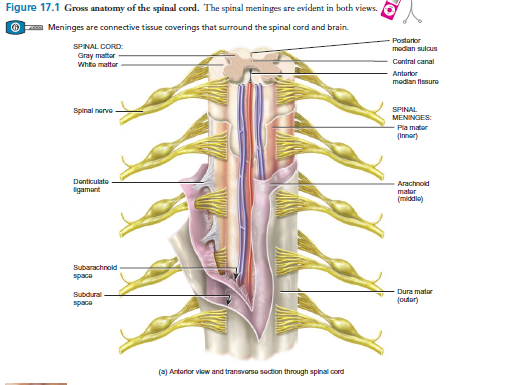 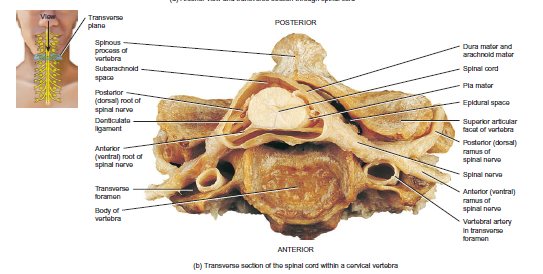 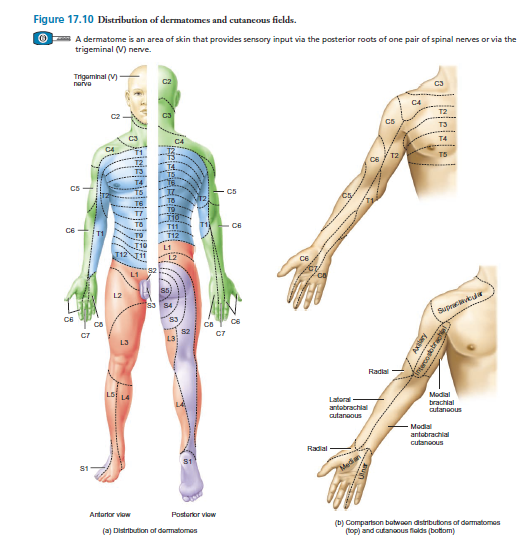 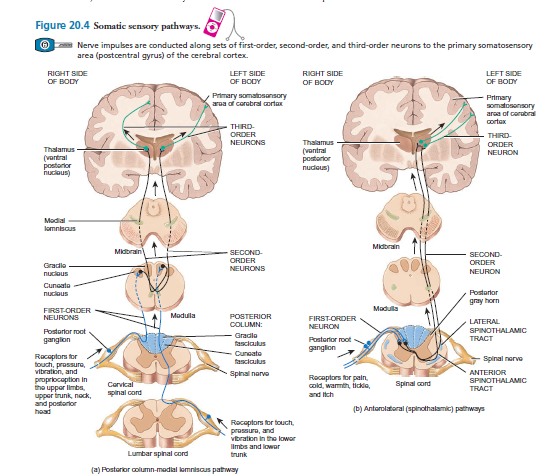 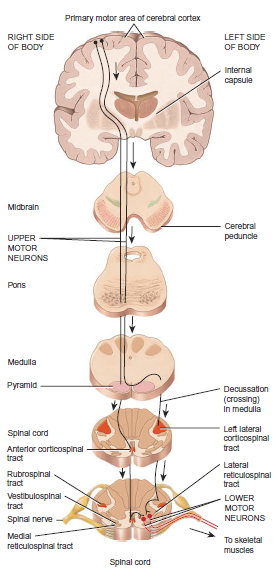 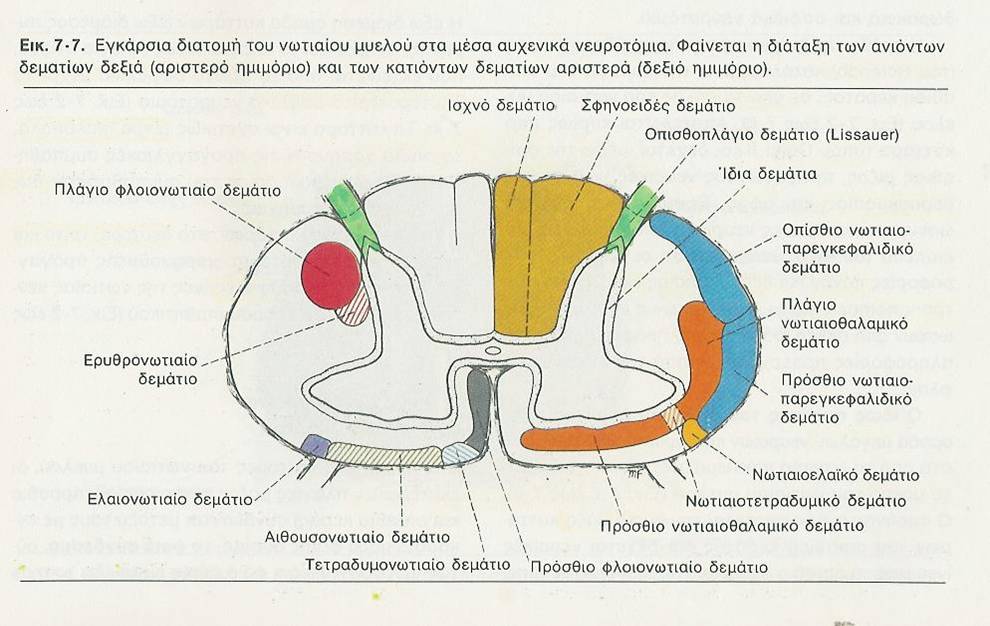 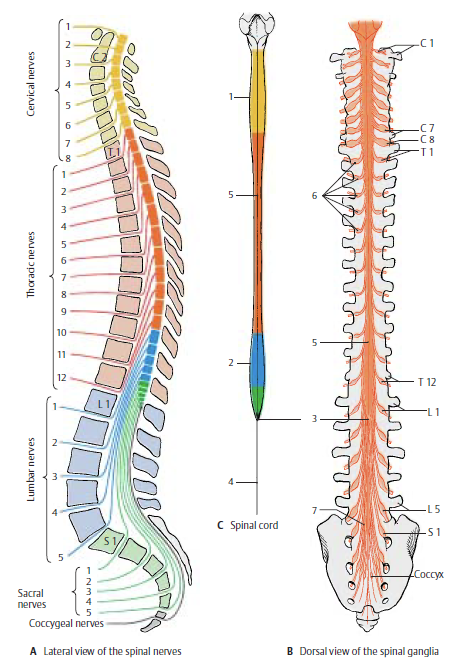 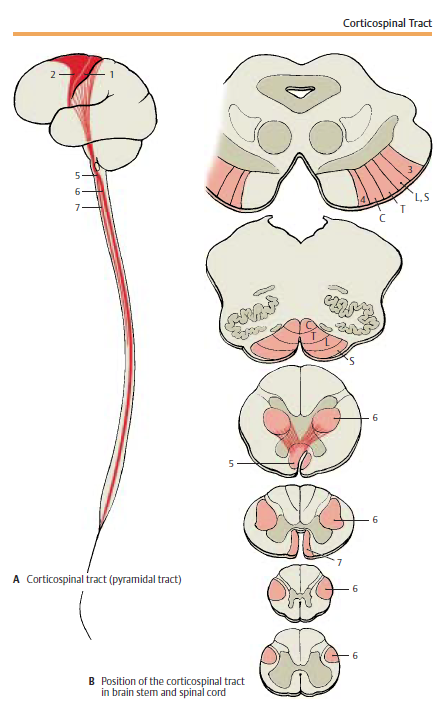 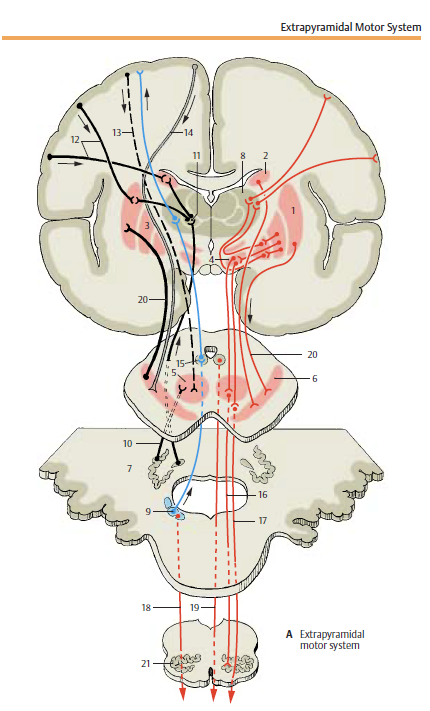 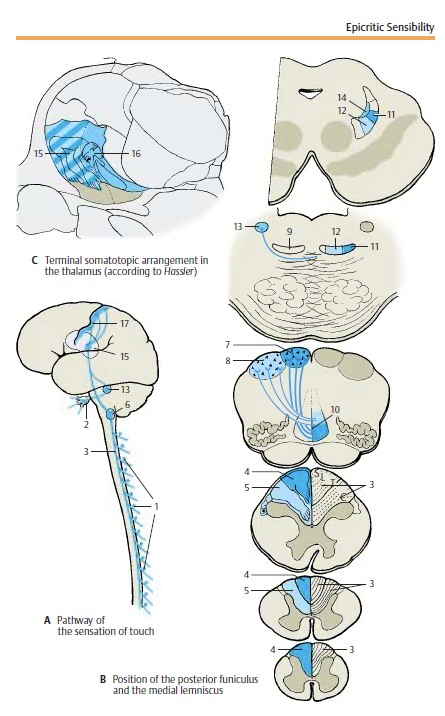 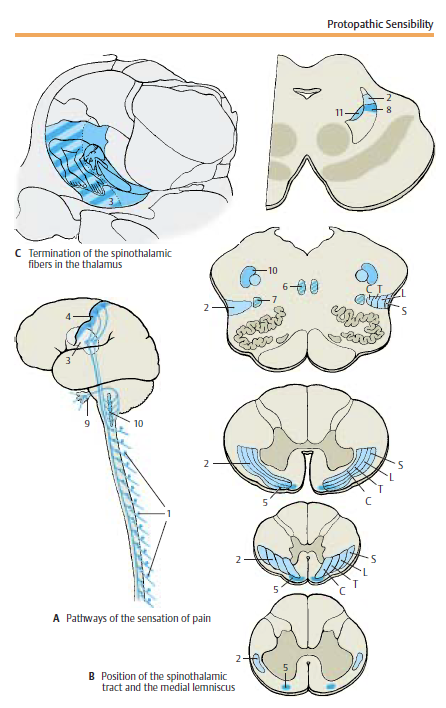